Mortality Improvement:Trends and Implications for Pension Plans
A Resource Guide for Pension Actuaries
Sponsored by the SOA Pension Section Council

Last revision: April 25, 2014
How To Use This PPT Deck
This deck of slides is intended to be used as a starting point for an educational presentation that you may want to use for your clients and/or your actuarial staff. Given your audience and your time constraints, you will most likely want to pick and choose the specific slides (or even the specific data series on a graph) that you want to include. For your clients, you may also want to add financial impact slides that are specific to the client.
The slides are organized in four general sections (identified by red section-divider slides):
The first section is a “core” group of slides that are most likely to be the basis for a higher-level presentation, followed by
Two appendices with more detailed and/or technical information (the 2nd appendix includes more technical/detailed than the 1st), and then
A bibliography of sources
Speakers notes are included throughout and can be helpful in a variety of ways. As you prepare your presentation, please be sure to read them. Sometimes they provide background and context for the slide or provide suggestions for how to talk about a slide. Sometimes they provide key data points shown in the graph in case you are asked a question. Sometimes they include suggestions for how to coordinate a slide’s animation and your comments.
[Speaker Notes: Most people think of outliving life expectancy as a good thing, but actuaries often talk about longevity risk.  Life expectancy is an average; we hope that each of you lives longer than average.  When we speak of longevity risk, we’re talking about the people in your pension plan ON AVERAGE outliving the mortality (or longevity) factors that we’ve used in our calculations.

When we calculate your pension plan’s costs, we’re calculating numbers that you depend on for various reasons. While no one can predict how longevity (or mortality) will change in the future, we need to reflect the best measure of longevity (or mortality) that we have available.]
Agenda
Brief history of mortality
Trends and observations
Related factors
Observed mortality improvement 
New assumptions
[Speaker Notes: Most people think of outliving life expectancy as a good thing, but actuaries often talk about longevity risk.  Life expectancy is an average; we hope that each of you lives longer than average.  When we speak of longevity risk, we’re talking about the people in your pension plan ON AVERAGE outliving the mortality (or longevity) factors that we’ve used in our calculations.

When we calculate your pension plan’s costs, we’re calculating numbers that you depend on for various reasons. While no one can predict how longevity (or mortality) will change in the future, we need to reflect the best measure of longevity (or mortality) that we have available.]
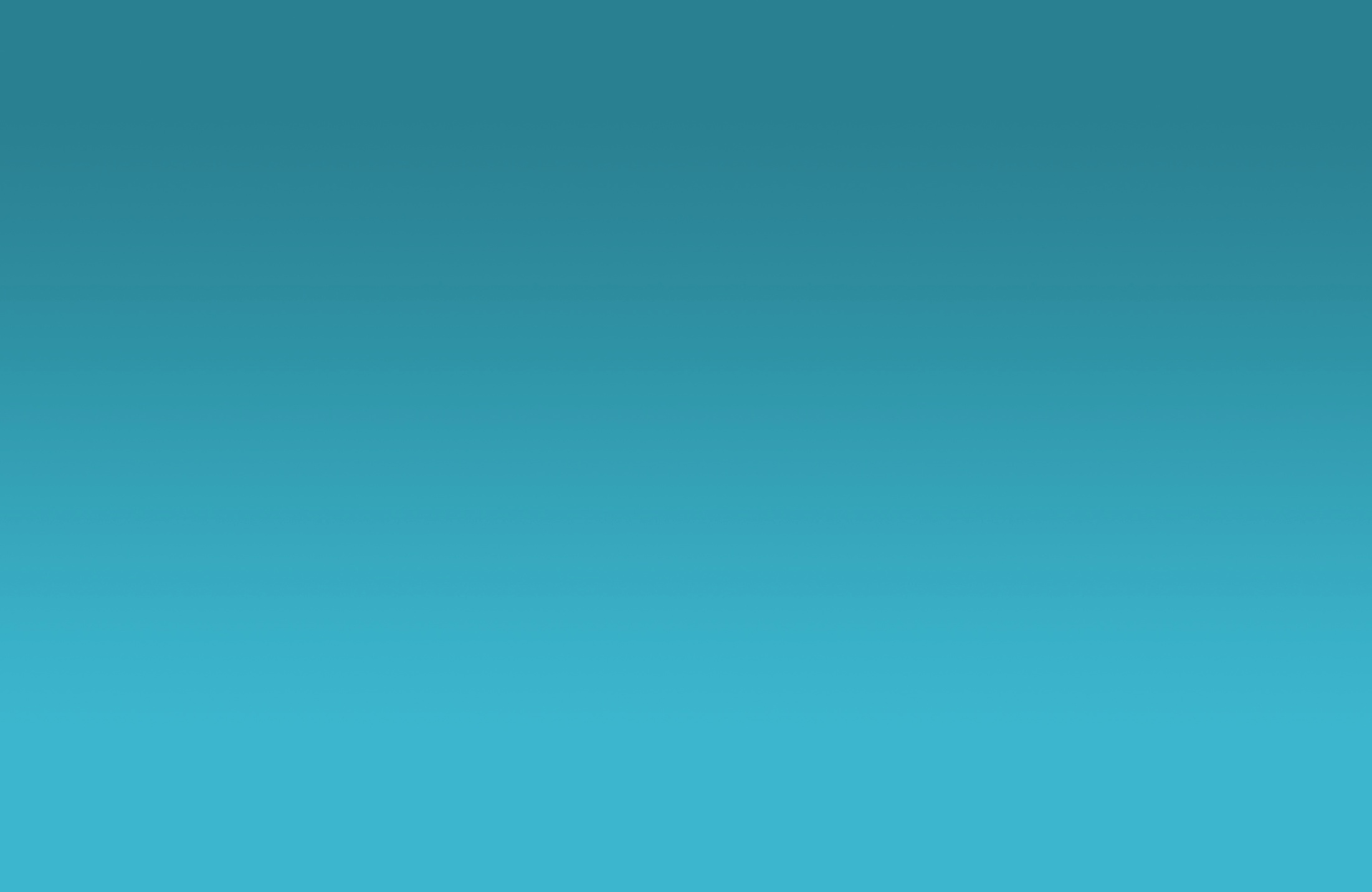 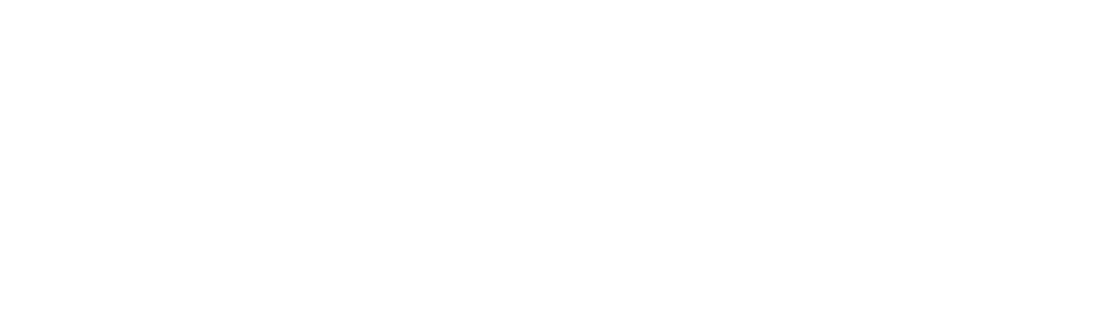 Mortality in the
United States, 1900-2000
[Speaker Notes: Let’s look briefly at a history of mortality in the U.S. over the 20th century, based on a study by the Social Security Administration.]
Age at Death in 1900
*
Life Expectancy
     Age 65
     Age 40
     At Birth
*13,283
Data: SSA Actuarial Study 120 – Periods 1900-2000, 50% male, 50% female
[Speaker Notes: EXPLAIN HOW TO READ THE GRAPH
Out of a “typical” group of 100,000 persons* who died, the height of the blue shape is the number of them who died at a given age. For example, in 1900, a little over 13% of deaths were infants who died in their first year. That means that a little over 13,000 out of every 100,000 people who died were infants.

Another example:  out of every 100,000 who died in 1900, about 500 were age 20.

Question to the audience: out of every 100,000 deaths in 1900, about how many were 55-year-olds? 
A:  Roughly 1,000

So the graph shows us how the deaths in a given year were distributed across the population. 

OBSERVATIONS:
In 1900…
At birth, life expectancy was age 48 (the first spike). When you read or hear about life expectancy in the media, life expectancy at birth is usually what they’re quoting.
However, almost a quarter of the population died before age 22
For people who survived to age 40, life expectancy was 68 (the second spike). In our 21st century perspective, for pension plans, this is a much more meaningful age to measure from because in most pension plans, most participants younger than age 40 change jobs before reaching retirement age.
For those who survived to age 65**, life expectancy was 77 (the third spike)
However, the most common age of death in 1900 was 72 (the peak of the mountain)

When the first and second spikes are spread out, it tells us that a whole lot of people are expected to die before age 40. Similarly, when there’s a lot of space between the second and third spikes, it says that a lot of 40-year olds probably won’t make it to 65.

Mathematically speaking, when the first spike, life expectancy at birth (mean) is so far from the mountain peak, the most common age of death (mode), we know that focusing on only one measure can be misleading.

Mortality didn’t look like a “bell curve”.

The shape of the “mortality curve” has changed dramatically since 1900.

[If you are projecting the presentation, go through the next slides quickly so that your audience can watch the curve change over time, and stop when you get to the graph for the year 2000. The speakers notes are primarily for your background and/or for answering questions. If you are not projecting, it’s probably too to go through all of them on paper, so pick a few and put them side-by-side on the page if you can. For example, show three graphs over two pages like maybe 1900 and 1950, then 1950 and 2000, so the audience can see how much they change.]

FOOTNOTE
* Assuming the group is half male, half female) 
** For most of the 20th century, age 65 was considered standard “retirement age” in the U.S. and generally still is in the minds of many Americans]
Age at Death in 1910
*
*10,916
Data: SSA Actuarial Study 120 – Periods 1900-2000, 50% male, 50% female
[Speaker Notes: Data and key points in 1910
Still a lot of younger people are dying, but fewer children and some fewer younger adults.
But the shape of the mountain after middle age isn’t changing much, just getting a little taller and the spikes are a little closer together.
At birth, life expectancy was 52 (first spike)
At age 40, life expectancy was 69 (second spike)
At age 65, life expectancy was still 77 (third spike)
The most common age of death was 73 (peak)]
Age at Death in 1920
*
*7,684
Data: SSA Actuarial Study 120 – Periods 1900-2000, 50% male, 50% female
[Speaker Notes: Data and key points in 1920
Still, a lot of younger people are dying, but fewer.
Still, the shape of the mountain after middle age isn’t changing much, nor is it moving much to the right, it’s just getting a little taller and the spikes aren’t moving much
At birth, life expectancy was 55 (first spike)
At age 40, life expectancy was 70 (second spike)
At age 65, life expectancy was still 77 (third spike)
The most common age of death was 74 (peak)]
Age at Death in 1930
*
*5,837
Data: SSA Actuarial Study 120 – Periods 1900-2000, 50% male, 50% female
[Speaker Notes: Data and key points in 1930
Still, a lot of younger people are dying, but fewer.
Still, the shape of the mountain after middle age isn’t changing much, nor is it moving much to the right, it’s just getting a little taller, but the first two spikes are inching a little closer together.
At birth, life expectancy was 60 (first spike)
At age 40, life expectancy was 70 (second spike)
At age 65, life expectancy was still 77 (third spike)
The most common age of death was 75 (peak)]
Age at Death in 1940
*
*4,725
Data: SSA Actuarial Study 120 – Periods 1900-2000, 50% male, 50% female
[Speaker Notes: In the first four decades of the twentieth century, 80 percent of life expectancy improvements resulted from reduced mortality for those below age 45, the bulk of these for infants and children.

Data and key points in 1940
Still, a lot of younger people are dying, but fewer.
Still, the shape of the mountain after middle age isn’t changing much, nor is it moving much to the right, it’s just getting a little taller, but the spikes are getting closer together and inching to the right
At birth, life expectancy was 64 (first spike)
At age 40, life expectancy was 71 (second spike)
At age 65, life expectancy was still 78 (third spike)
The most common age of death was tied at 76 & 77 (peak)]
Age at Death in 1950
Data: SSA Actuarial Study 120 – Periods 1900-2000, 50% male, 50% female
[Speaker Notes: During the first half of the century, changes in the ability to avoid and withstand infectious diseases were the prime factors in reducing mortality. Infectious diseases were the leading cause of death in 1900, accounting for 32 percent of deaths. Pneumonia and influenza were the biggest killers. Therefore, improved nutrition and public health measures, particularly important for the young, were vastly more important in this period than medical interventions. Better nutrition allowed people to avoid contracting disease and to withstand disease once contracted; public health measures reduced the spread of disease. During this period, reduced infant mortality contributed 4.5 years to overall improvements in life expectancy; reduced child mortality contributed nearly as much, and reduced mortality among young adults added about 3.5 years.

Data and key points in 1950
The foothills leading up to the mountain continue to shrink and flatten out, yet still, the mountain is basically just getting a little taller.
For the first time, the number of infant deaths is low enough to be on the chart.
The spikes are noticeably closer together.
At birth, life expectancy was 68 (first spike)
At age 40, life expectancy was 73 (second spike)
At age 65, life expectancy was still 79 (third spike)
The most common age of death was 77 (peak)]
Age at Death in 1960
Data: SSA Actuarial Study 120 – Periods 1900-2000, 50% male, 50% female
[Speaker Notes: During the 50’s and 60’s, life expectancy improvements were split relatively evenly by age group. Data and key points in 1960:
For the first time, the mountain starts to shift to the right a little, as well as get taller.
Also for the first time, the peak is to the right of the third spike (life expectancy for folks who make it to age 65).
At birth, life expectancy was 70 (first spike)
At age 40, life expectancy was 74 (second spike)
At age 65, life expectancy was still 79 (third spike)
The most common age of death was 80 (peak)]
Age at Death in 1970
Data: SSA Actuarial Study 120 – Periods 1900-2000, 50% male, 50% female
[Speaker Notes: During the 50’s and 60’s, life expectancy improvements were split relatively evenly by age group. By 1960, 70 percent of infants could be expected to survive to age 65.

Data and key points in 1970
The mountain continues to shift to the right and get taller.
At birth, life expectancy was 71 (first spike)
At age 40, life expectancy was 75 (second spike)
At age 65, life expectancy was still 80 (third spike)
The most common age of death was 81 (peak)]
Age at Death in 1980
Data: SSA Actuarial Study 120 – Periods 1900-2000, 50% male, 50% female
[Speaker Notes: Data and key points in 1980
The mountain is still moving to the right and up.
At birth, life expectancy was 74 (first spike)
At age 40, life expectancy was 77 (second spike)
At age 65, life expectancy was still 81 (third spike)
The most common age of death was 83 (peak)
Life expectancy at age 65 (the third spike) is now to the left of the peak]
Age at Death in 1990
Data: SSA Actuarial Study 120 – Periods 1900-2000, 50% male, 50% female
[Speaker Notes: Data and key points in 1990
The mountain is still moving up and to the right a little.
At birth, life expectancy was 75 (first spike)
At age 40, life expectancy was 78 (second spike)
At age 65, life expectancy was still 82 (third spike)
The most common age of death was 83 (peak)]
Age at Death in 2000
Data: SSA Actuarial Study 120 – Periods 1900-2000, 50% male, 50% female
[Speaker Notes: In the latter four decades of the century, about two-thirds of life expectancy improvements resulted from mortality reductions for those over age 45.

Over the last 100 years, mortality has changed dramatically. The foothills have all but disappeared and the mountain has shifted to the right and grown quite a bit taller.

Data and key points in 2000
At birth, life expectancy was 77 (first spike)
At age 40, life expectancy was 79 (second spike)
At age 65, life expectancy was still 82 (third spike)
The most common age of death was 85 (peak)]
Age at Death in 2010 (Projected)
Data: SSA Actuarial Study 120 – Periods 1900-2000, 50% male, 50% female
[Speaker Notes: Since 1960, mortality reductions are primarily due to medical advances with respect to cardiovascular disease and low birth weight in infants.Traditional killers such as pneumonia in the young also have continued to decline, but mortality from these causes was already so low that further improvements did not add greatly to overall longevity.

Increasingly, mortality reductions are attributed to further advances in medical care rather than social or environmental improvements, although smoking cessation and better diets are also factors.
(source: NBER http://www.nber.org/digest/mar02/w8556.html)

Data and key points in 2010
The mountain is still moving up and slightly to the right.
At birth, life expectancy was 76 (first spike)
At age 40, life expectancy was 78 (second spike)
At age 65, life expectancy was still 83 (third spike)
The most common age of death was 86 (peak)]
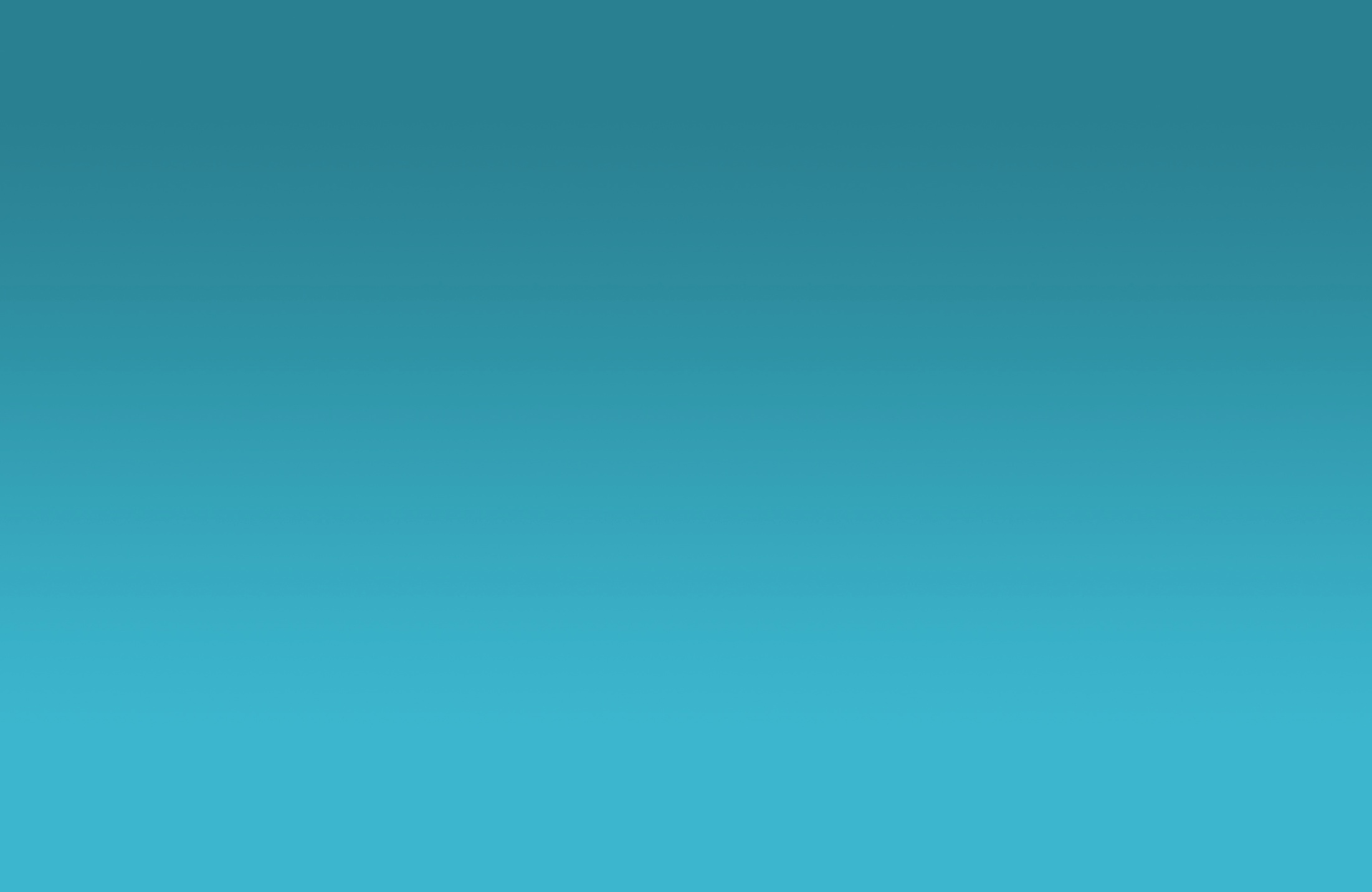 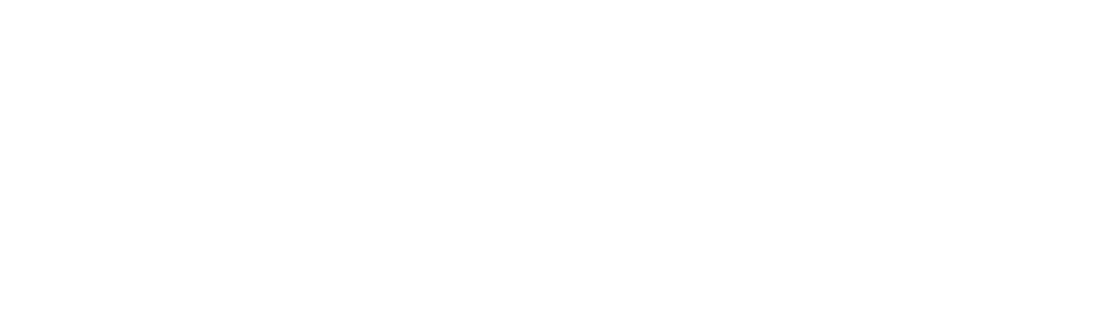 Trends and Observations
Changes Over the Century
*
1900
1950
2000
*13,283
Data: SSA Actuarial Study 120 – Periods 1900-2000, 50% male, 50% female
[Speaker Notes: OBSERVATIONS/TRENDS
Reasons that mortality improved during the first half of the century (source: National Bureau of Economic Research http://www.nber.org/digest/mar02/w8556.html):
Better ability to avoid and withstand infectious diseases; in 1900, pneumonia and influenza were the biggest killers. 
Improved nutrition and public health measures, especially for the young,
Reduced infant and child mortality added almost 9 years to life expectancy at birth
Reduced mortality among young adults added about 3.5 years
Between 1940 and 1960, infectious diseases as a cause of death continued to decline, largely due to medical advances such as penicillin, sulfa drugs, and other antibiotics. These help the elderly as well as the young, thereby reducing mortality across the age spectrum. 
How it shows on the graph:
Between 1900 (blue) and 1950 (lighter gray), the left side of the mountain changed dramatically—it flattened out in the younger ages and what had been foothills added to the mountain’s height or built it out on the right side. In other words, fewer young people were dying, so more people were living long enough to die of the causes more common among older adults.
Since 1950, the mountain (darker gray) has shifted to the right a little and grown a little thinner and a little taller.]
20th Century Life Expectancy Improvements
At 65
At 40
Birth
Data: SSA Actuarial Study 120 – Periods 1900-2000, 50% male, 50% female
[Speaker Notes: Over the 20th century, life expectancy has increased, but quite differently depending on the age from which it’s measured…
At birth:  dramatic increases
At age 40:  slower increases – the additional life expectancy at 40 compared to at birth (the blue space on the bars) shrinks dramatically during the first half of the century and much more slowly during the second half
At age 65:  slow and steady increases over the century

At Birth
From 48 in 1900 to 77 in 2000 – about 3 years per decade
From 1900 to 1950 (48 to 68) – about 4 years per decade
But from 1950 to 2000 (68 to 77) – about 2 years per decade

At Age 40
From 68 in 1900 to 78 in 2000 – about 1 year per decade
But from 1950 to 2000 (73 to 77) – about 1 year per decade

At Age 65
From 77 in 1900 to 82 in 2000 – about 1/2 year per decade
But from 1950 to 2000 (79 to 82) – about 1/2 year per decade]
Life Expectancy At 65
71 
GAT
83
GAM
UP
94
RP 2000
Pension Plan Mortality Tables
General Population
Population Data: SSA Actuarial Study 120 – Periods 1900-2000, 50% male, 50% female, non-decade years interpolated
Mortality Tables:  71GAT, 83GAM, RP-2000 unprojected, RP-2000 (AA generational); 50% male, 50% female
[Speaker Notes: The mortality tables typically used to value pension plans reflect a little more longevity than the general population because the bulk of pension plan liabilities, by definition, reflect only people who are or have been well enough to work for a significant a portion their adult lives.
The mortality tables typically used to value pension plans reflect a little more longevity than the general population because the bulk of pension plan liabilities, by definition, reflect only people who are or have been well enough to work for a significant a portion their adult lives.

From 1970 to 2000, in absolute terms, longevity has been slowly and steadily increasing. In absolute terms, it feels like slow and steady increases in small increments. But with a pension plan, what affects the cost of the plan the most is how fast life expectancy is increasing relative to age 65 (using age 65 as a proxy for when retirement benefits begin). So let’s look at the same issue that way…]
Remaining Life Exp. At 65
83
GAM
UP
94
RP 2000
71 
GAT
General Population
Population Data: SSA Actuarial Study 120 – Periods 1900-2000, non-decade years interpolated. Mortality Tables:  71GAT, 83GAM, UP-94,RP-2000 unprojected, RP-2000 (AA generational), RP-2014 (MP-2014 generational). All 50% male, 50% female.
[Speaker Notes: Looking at life expectancy from age 65 RELATIVE to age 65, we can see that increases were more significant than they first appeared:  18.9 years with the RP2000 (unprojected) versus 17.3 years with the 71GAT… just over a 9% increase]
20th Century Mortality Observations
Life expectancy continually increased
At birth:  dramatic increases, especially pre-1950
At “middle age”:  slower, steadier increases
Most current forecasts assume slower life expectancy increases in the future, including at older ages*
Undervaluing future mortality improvement understates pension liabilities
* IMF Global Financial Stability Report, 2012
[Speaker Notes: Except for a 10-year period between 1955 and 1965 when the mortality rate was essentially flat, mortality rates have declined at the relatively constant rate of approximately 1 to 2 percent per year since 1900. That mortality reduction used to be concentrated at younger ages, but then became increasingly concentrated among the aged.]
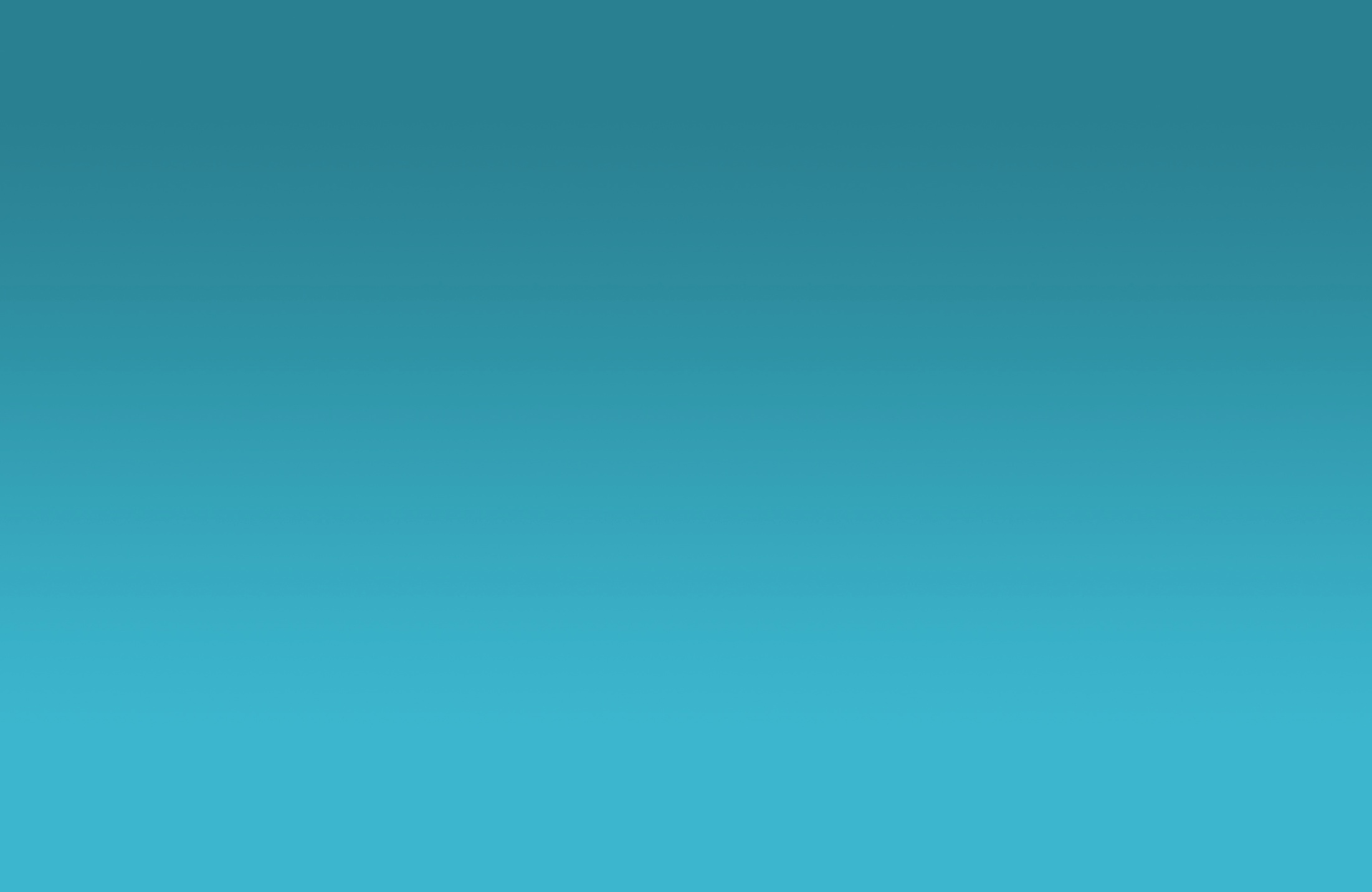 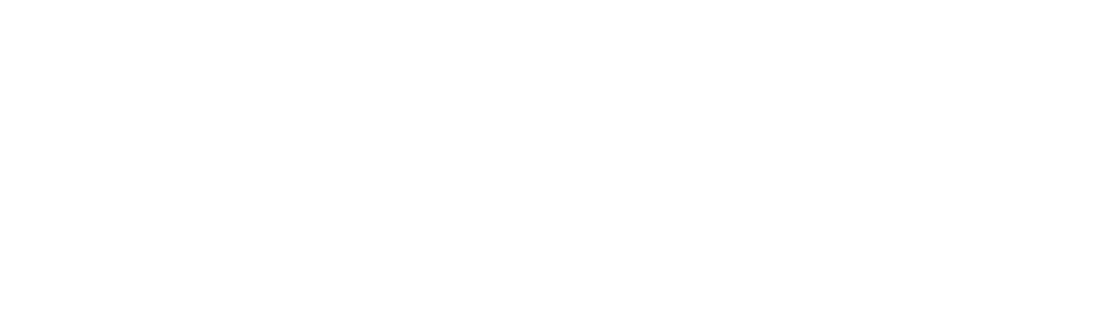 Related Factors
Associated Factors
Various factors influence mortality. Some may be reflected to some extent in pension plan valuations.
Source: Variation in Longevity, Longevity Bulletin, IFA, May 2012
[Speaker Notes: Many factors have been linked to longevity, but causality has been proven for few. Let’s explore a few of them.]
Gender
Different mortality by gender has long been reflected in pension plan valuations.
Source: Variation in Longevity, Longevity Bulletin, IFA, May 2012
Female Compared to Male Life Expectancy Over the 20th Century in the U.S.
At Age 40
Data: SSA Actuarial Study 120 – Periods 1900-2000
[Speaker Notes: Female life expectancy has been consistently greater than male life expectancy, but in recent decades the gap is closing. However, it is changing at different paces across the country.]
Life Expectancy by County:  Males
1985                                2010
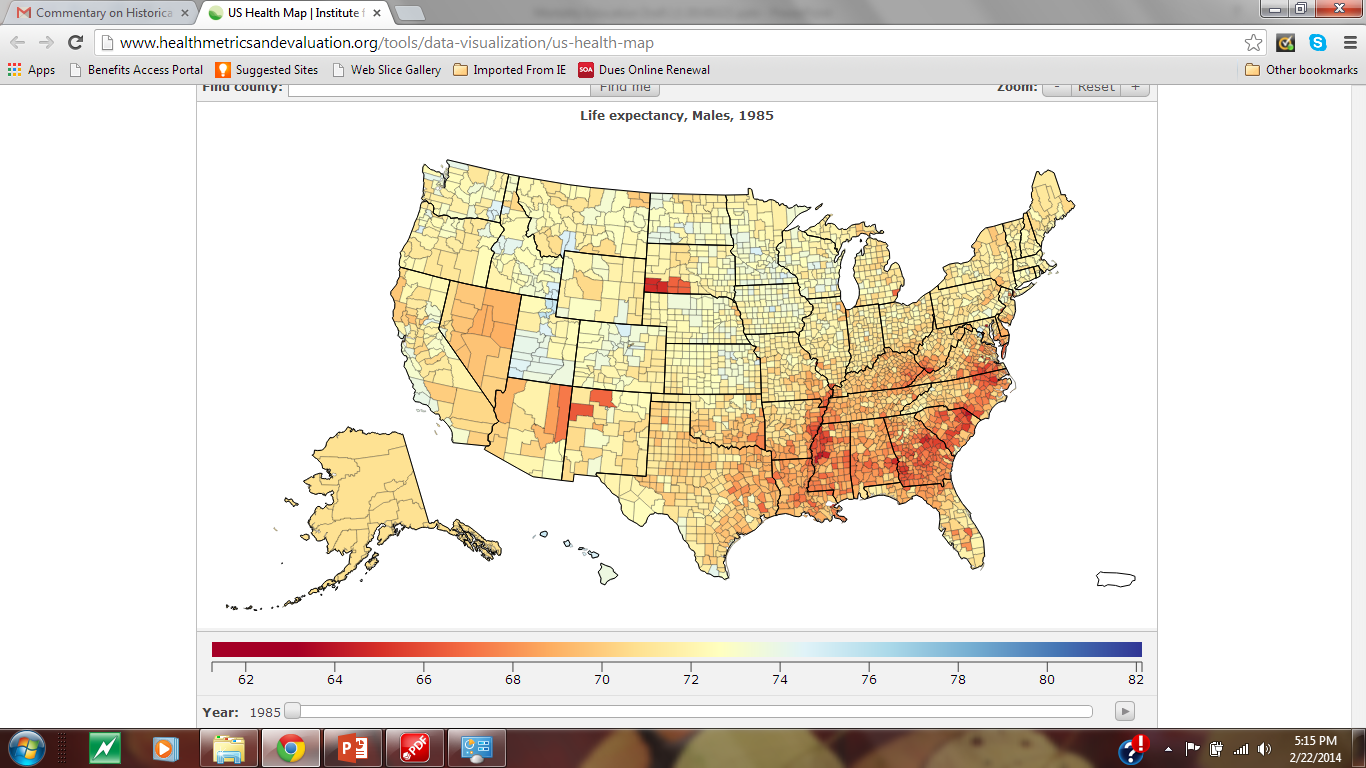 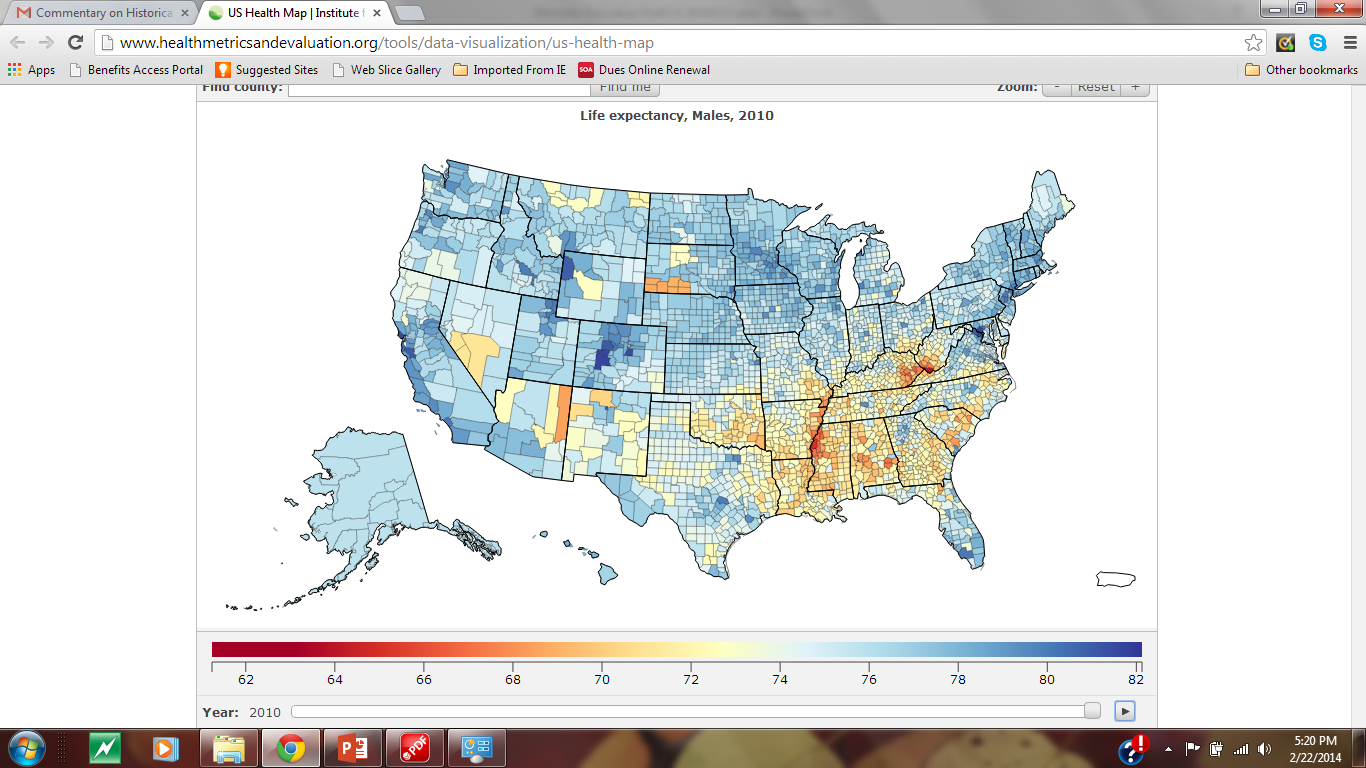 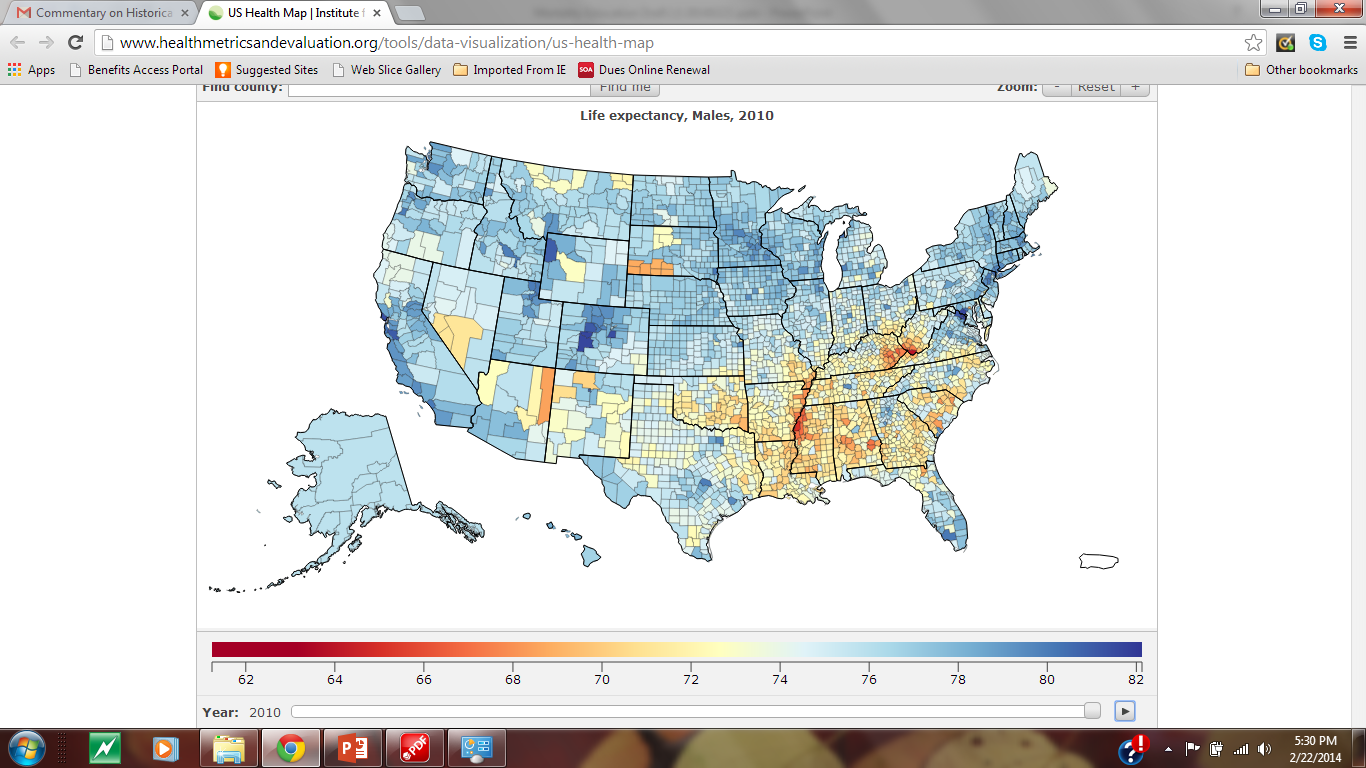 62         64         66        68        70        72        74        76       78        80       82
Source: Institute for Health Metrics and Evaluation, 2013
[Speaker Notes: Mortality improvement also varies by geography.

Source:  Institute for Health Metrics and Evaluation2301 Fifth Ave., Suite 600, Seattle, WA 98121, USATel: +1.206.897.2800 Fax: +1.206.897.2899© 2013 University of Washington
http://www.healthmetricsandevaluation.org/tools/data-visualization/us-health-map]
Life Expectancy by County:  Females
1985                                2010
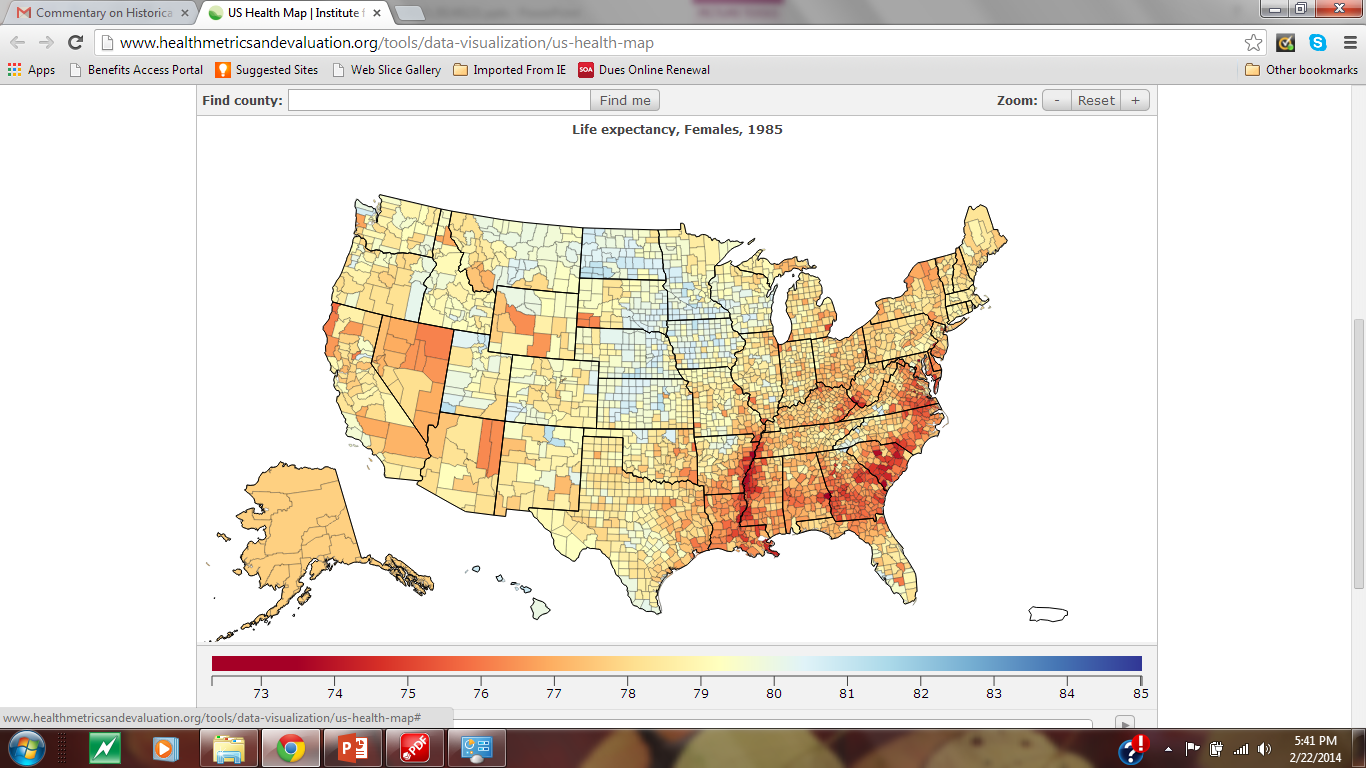 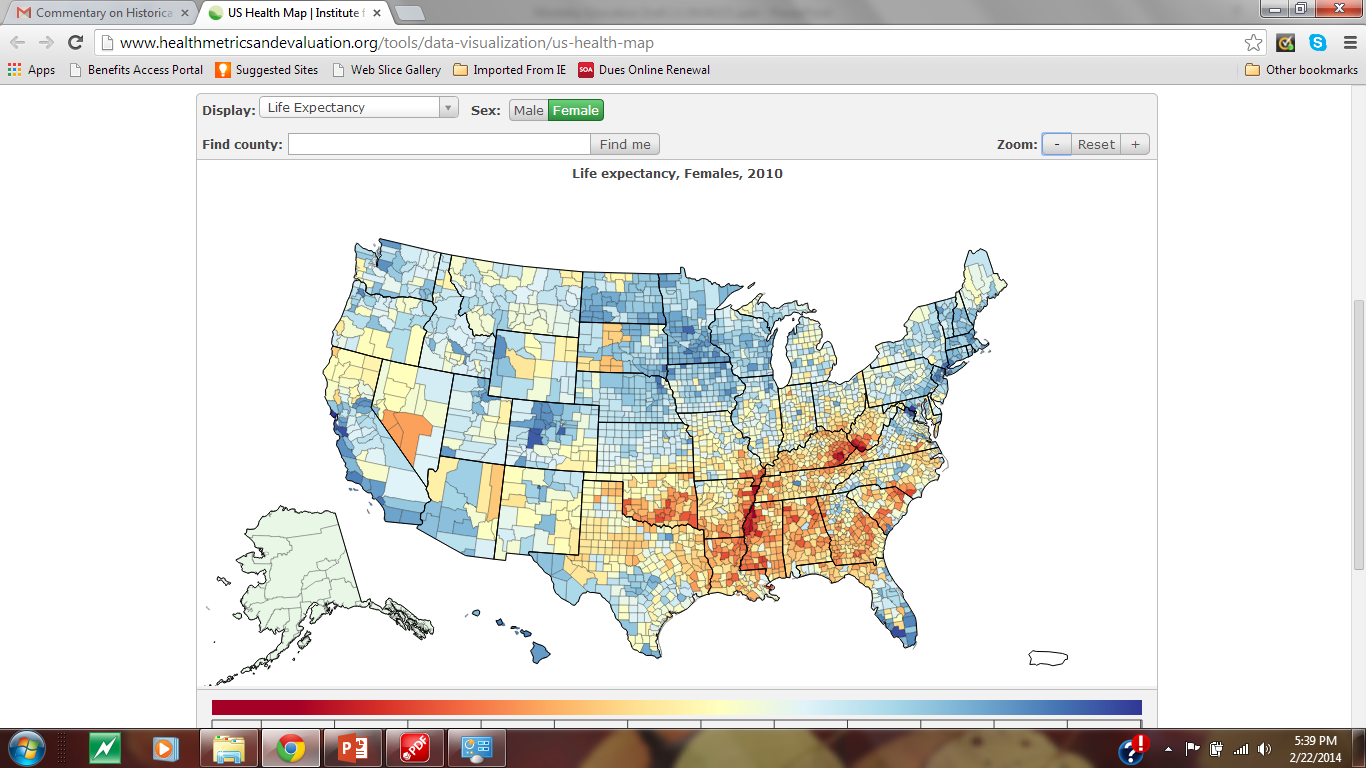 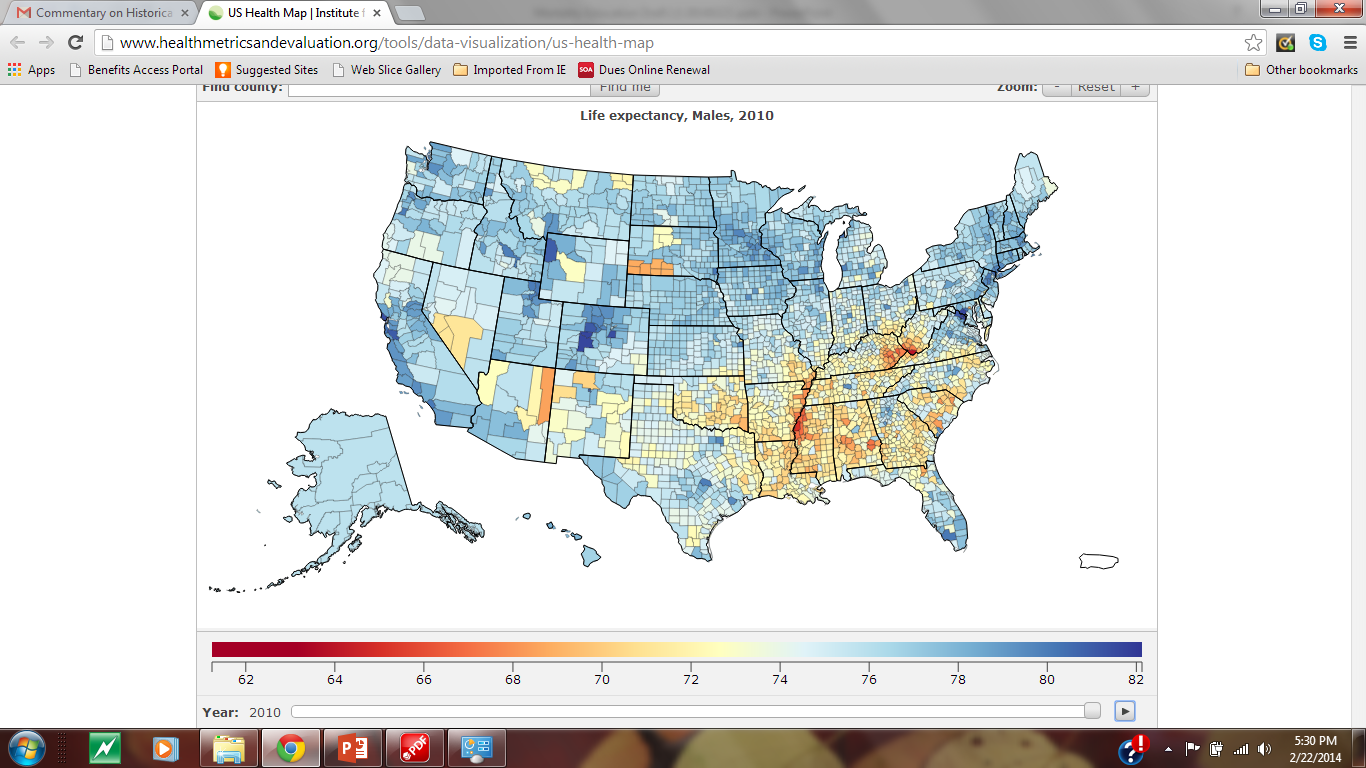 62         64         66        68        70        72        74        76       78        80       82
Source: Institute for Health Metrics and Evaluation, 2013
[Speaker Notes: Geographical variations are also different by gender.

Source:  Institute for Health Metrics and Evaluation2301 Fifth Ave., Suite 600, Seattle, WA 98121, USATel: +1.206.897.2800 Fax: +1.206.897.2899© 2013 University of Washington
http://www.healthmetricsandevaluation.org/tools/data-visualization/us-health-map]
Lifestyle
Historical examples:
Tobacco use
Food safety
Work place safety
Motor vehicle safety

Obesity is one current issue
Source: Variation in Longevity, Longevity Bulletin, IFA, May 2012
U.S. Adult Obesity 1962-2008
Source:  NHANES, Flegal et al (2012); results prior to 2000 have been smoothed
[Speaker Notes: The total portion of adults in the U.S. who are overweight by any definition (that is, BMI>30) is stabilizing, but the portion who are extremely obese (BMI>40) is clearly increasing.

Recently there have been a number of large-scale anti-obesity campaigns. Consider the parallels to smoking, which is also linked to higher mortality. As a result of large-scale and long-term anti-smoking campaigns that began in the 1960’s and 70’s, now far fewer adults smoke—which is one of the factors contributing to increased longevity.]
Socioeconomics & Education
Mortality differences for blue vs. white collar workers can also be reflected in a pension plan valuation.
Source: Variation in Longevity, Longevity Bulletin, IFA, May 2012
U.S. Mortality Varies by Education
Higher education levels are linked to higher socio-economic status. Both are linked to improved longevity.
Source: Jemal A, Ward E, Anderson RN, Murray T, et al. (2008) Widening of Socioeconomic Inequalities in U.S. Death Rates, 1993–2001. PLoS ONE 3(5): e2181. doi:10.1371/journal.pone.0002181
[Speaker Notes: A study over 1993-2001 showed that among working age adults in the U.S., mortality rates are general lower for persons with higher education levels. The exception to the general observation is black women with no college education, for whom mortality rates are about the same as black women completed high school (but didn’t go to school beyond high school)]
Medicine
Historical examples:
Antibiotics, immunization, vaccination
Imaging (X-ray, CT scan, MRI)
Cardiac care and surgery
Organ transplants

What will future advances bring?
Source: Variation in Longevity, Longevity Bulletin, IFA, May 2012
[Speaker Notes: Everyone generally agrees that medical advances, including genetics, have been a significant factor in improved longevity. No one knows what further improvements will be made in the future, nor how big of an impact they will make, but we all generally expect further improvements.

Some examples of significant historical medical advances:
Control of infectious diseases:  immunization, antibiotics
Care during pregnancy and childbirth
Family planning

Genetics – hope to identify high risks for certain conditions and stave them off through prevention or early intervention]
Pension Plan Relevance
Some of these factors might be evident (or likely) in pension plan’s population and can be reflected in the valuation of liabilities.
Source: Variation in Longevity, Longevity Bulletin, IFA, May 2012
[Speaker Notes: To value a pension plan’s liabilities with the best possible mortality assumptions, the actuary will want to consider to what degree various influences on mortality are present in a plan population:  gender, geographic location and blue vs. white collar.]
Pension Valuations Around the Globe
Source:  IMF Global Financial Stability Report, 2012
[Speaker Notes: The International Monetary Fund studied pension valuations around the globe and found that among economically developed countries, most pension valuations made provisions for future mortality improvement (i.e., projected mortality improvement).  However, in some economically developed countries, including the U.S. and Canada, the “typical” pension valuation projects mortality more slowly than mortality has improved for each respective country’s national population over the most recent 20 years
(based on the country’s national population statistics).

“Typical” pension valuation mortality assumptions were provided by the International Actuarial Association Mortality Task Force as follows*:
     USA: RP2000 projected with Scale AA to 2010
     Canada:  UP94 projected with Scale AA to 2020

*Sithold, Haberman and Verrall, “Second International Comparative Study of Mortality Tables for Pension Fund Retirees,” page 6, June 20, 2011, British Actuarial Journal.]
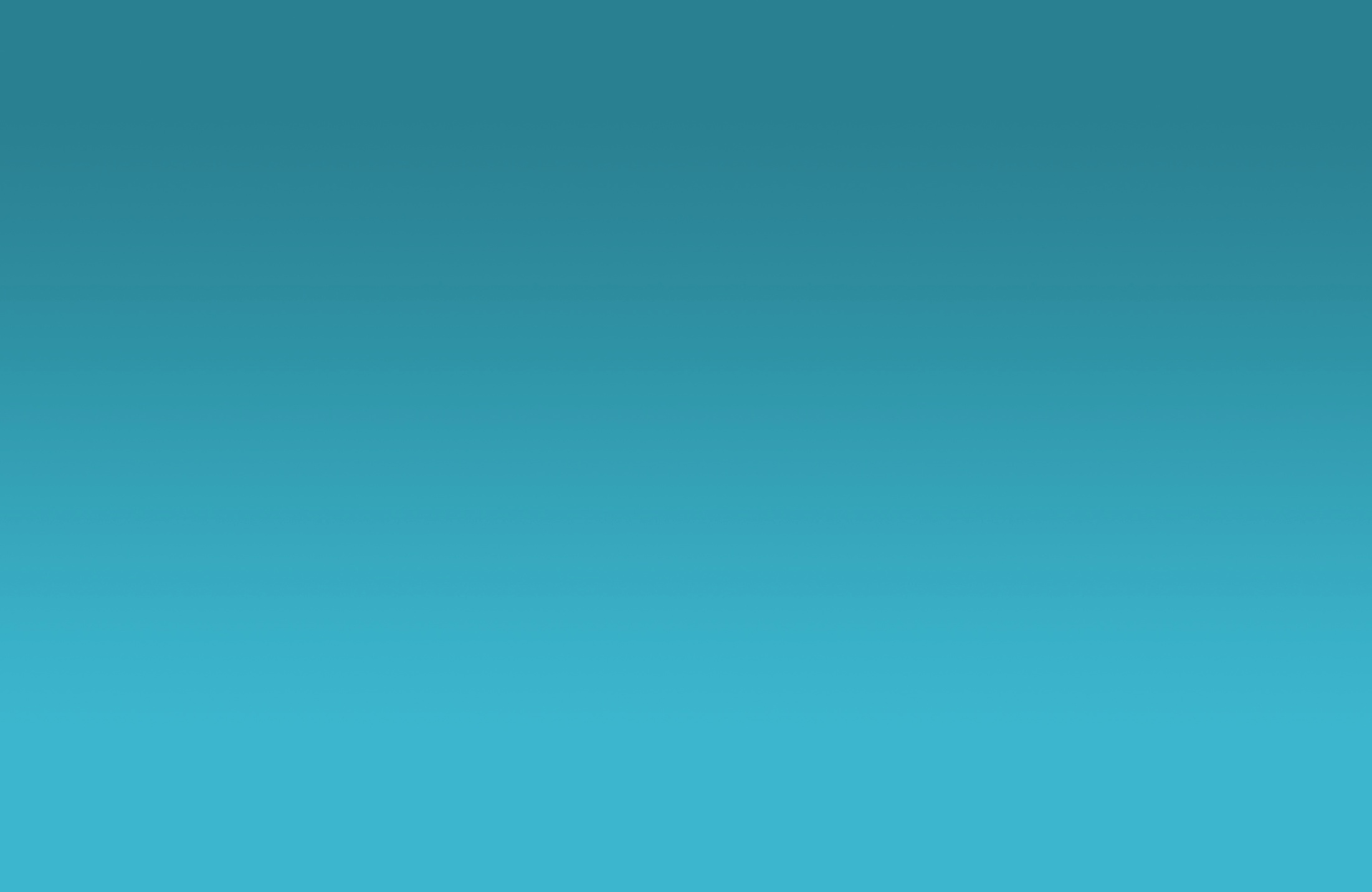 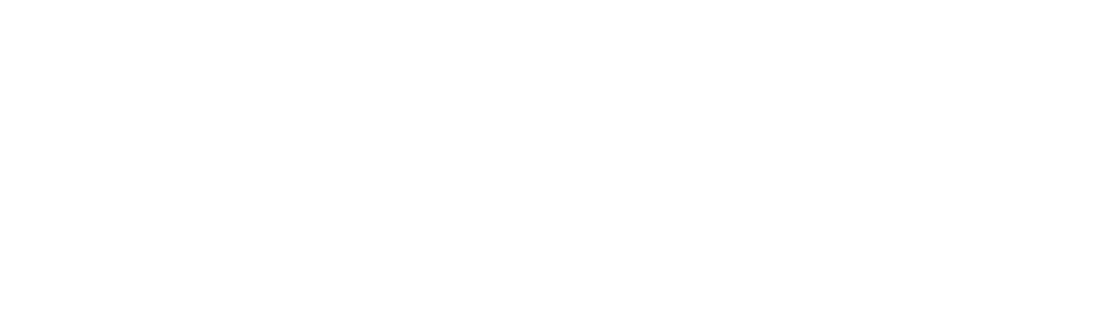 Observed Mortality Improvement and Previous Assumptions
Mortality Improvement Rates
Age
Year
Mortality for 65-year-olds improved (decreased) by 2.5% between 1974-1975
Age
Move through time (cohort)
Historical data source:  US
(SSA) Male 50-100; 1950-2005
Calendar Year
[Speaker Notes: How to read the graph:  think of a topographical map of the ocean floor. Different colors represent different elevations (on the ocean floor). Dark blue, burgundy, and black represent the highest rates of mortality improvements (think highest mountains on the ocean floor), whereas orange, red and hot pink represent the lowest rates of improvements (craters on the ocean floor). 

Time periods are represented horizontally (left to right and vice versa), whiles ages are represented vertically (top to bottom and vice versa). A single cohort (persons born in the same calendar year) moves through time at a 45 degree angle from bottom left to top right.

Click 1. Mortality improvement for a single age in a single year is the point where the age and the year intersect (meet).

Click 2. Observation:  Improvement for ages 90-100 was generally less than improvement for ages 55-65 (during most time periods). You can see ages 90-100 on the graph in the horizontal rectangular area that spans the entire width of the graph, starting at age 100 on the top and extending down to age 90 on the bottom.  Similarly, the rectangular area for ages 55- 65 spans the width of the graph from age 65 on the top to 55 on the bottom.

Click 3. Cohort observation:  one can see the impact of HIV/AIDS in the oval area where longevity actually shortened rather than improved for this cohort of men.]
Males:  MI Rates
Statin drugs reduced cardiovascular disease
Medicare began in 1966;  mortality improved for all ages.
Age
Lagged effect of 1960’s anti-smoking campaigns
HIV/AIDS reduced longevity
Historical data source:  US
(SSA) Male 50-100; 1950-2005
Calendar Year
[Speaker Notes: Some specific observations or events that influenced mortality improvement rates:

Click 1. Introduction of Medicare in 1966; supports the big (vertical) "mountain range" spanning 1970 -1975 for all ages and both genders.

Click 2. Impact of HIV/AIDS shortened longevity.
 
Click 3.  Introduction of vigorous anti-smoking campaign started in mid-60's; started path to reduced deaths (lagged) from various cardiovascular/pulmonary diseases and lung cancer.

Click 4. Statin drugs in mid 1980's started a path to very significant reductions in cardiovascular diseases--probably a big part of the reasons for the high levels of mortality improvement recently experienced between ages 65 and 85.

ALSO:
Relatively high levels of mortality improvement for the so-called “silent generation” born between 1925 and 1942. 
Lower levels of mortality improvement for the “baby boom” generation (especially for males born around 1950). 
 
Some general observations:
By Age:  Improvement for ages 90-100 was generally less than improvement for ages 55-65 (during most time periods). You can see ages 90-100 on the graph in the horizontal area that spans the entire width of the graph, starting at age 100 at the top (the top of the graph) down to age 90 on the bottom.
By Period:  from 1955-1965 mortality improved quite a bit less than during the 1970’s (at most ages). You can see 1955-1965 in the vertical are that spans the entire height of the graph and extends from 1955 on the left to 1965 on the right.
By Cohort:  mortality improvement during the lives of men born in 1870 was significantly lower than for men born in 1925. You can see the cohort born in 1870 in the line that runs across the graph at a 45-degree angle from age 80 in 1950 to age 100 in 1970. The cohort born in 1925 runs from age 50 in 1975 to age 80 in 2005.]
Females: MI Rates
Statins
Medicare “Mountain Range”
Age
“Silent generation” enjoyed relatively high improvement rates
Less improvement for baby boomers (esp. born ~1955)
Historical data source:  US
(SSA) Female 50-100; 1950-2005
Calendar Year
[Speaker Notes: Similar specific observations or events that influenced mortality improvement rates:
Click 1. Introduction of Medicare in 1966; supports the big (vertical) "mountain range" spanning 1970 -1975 for all ages and both genders.
Click 2. Relatively high levels of mortality improvement for the so-called “silent generation” born between 1925 and 1942.
 Click 3.  Lesser mortality improvement for the “baby boom” generation (especially females born around 1955). 
Click 4. Statin drugs in mid 1980's started a path to very significant reductions in cardiovascular diseases--probably a big part of the reasons for the high levels of mortality improvement recently experienced between ages 65 and 85.]
Males:  Observed MI and AA
Age
Historical data source:  US
(SSA) Male 50-100; 1950-2005
Data for AA
[Speaker Notes: Scale AA did a good job of representing the period from which it was developed (1977-1993). However, [click] mortality improved differently over different periods. SOA (RPEC) research shows that Scale AA lags behind actual trends.

Scale AA is a one-dimensional scale for each gender:  age. We know now that we need to add another dimension to our mortality improvement assumptions (period or year).

Note:  Scale AA was designed in 1994 and reaffirmed when RP-2000 was developed. The mortality rates of RP-2000 were intended to represent mortality rates in calendar year 2000.  Scale AA was intended to improve those rates for future years.]
Females:  Observed MI and AA
Age
Historical data source:  US
(SSA) Female 50-100; 1950-2005
Data for  AA
[Speaker Notes: The same goes for females mortality improvement. Scale AA did a good job of representing the period from which it was developed (1977-1993). However, [click] mortality improved differently over different periods.]
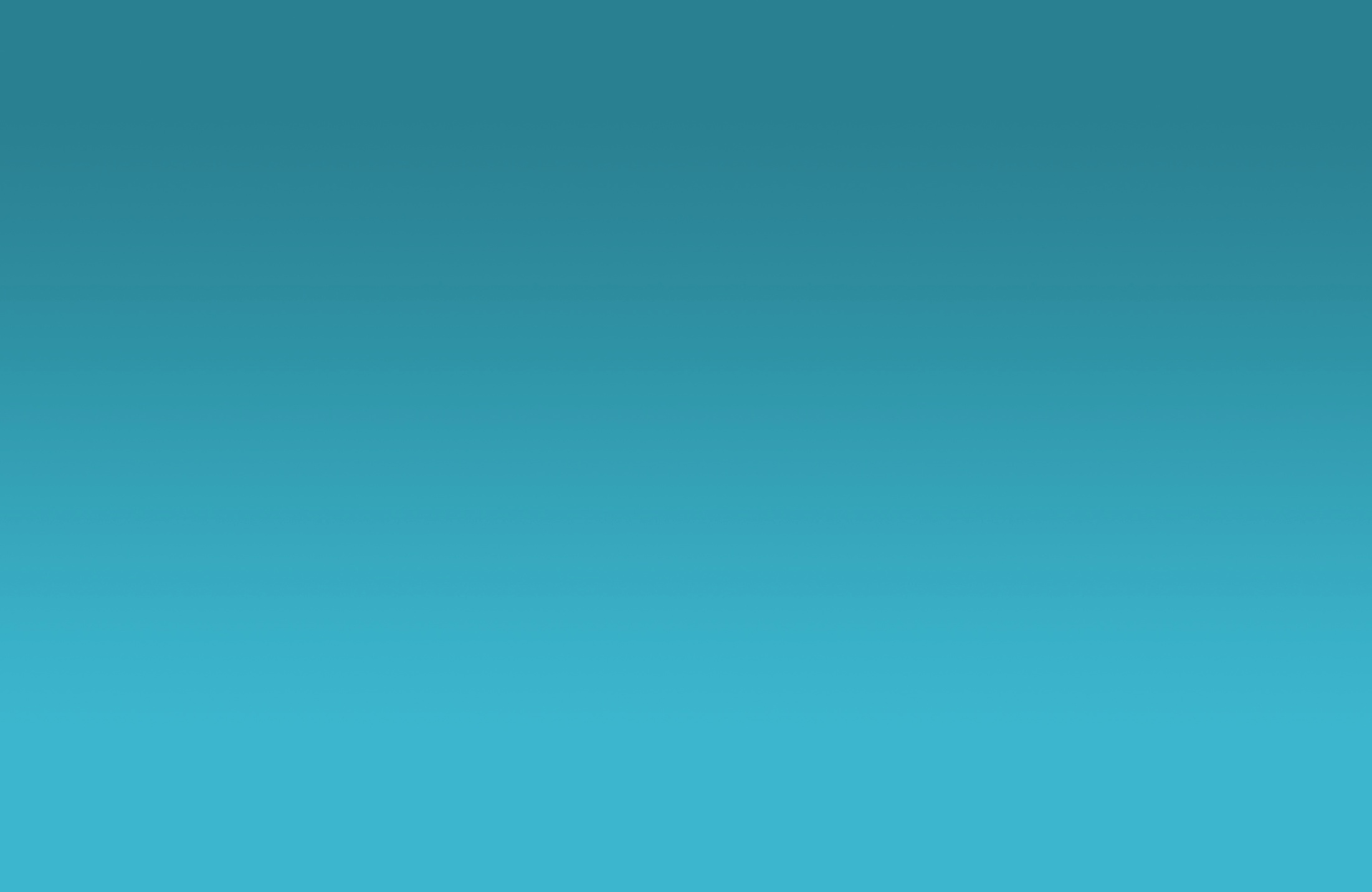 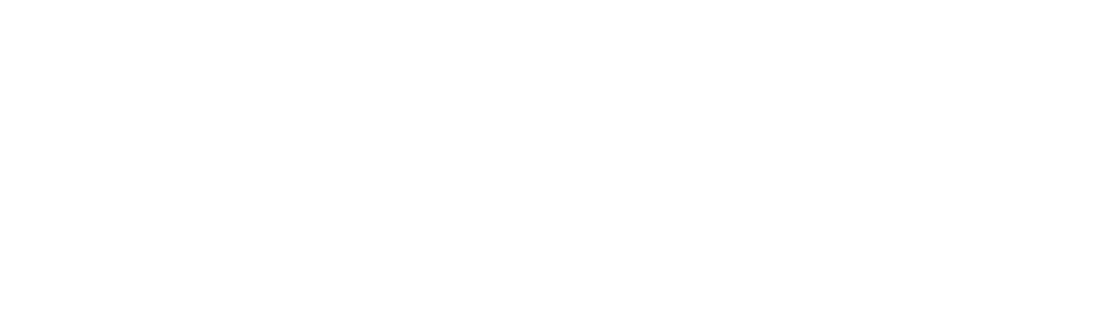 New Mortality and Mortality Improvement Assumptions
New Mortality Table for Pension Plans
Base table RP-2014 replaces RP-2000
Private pension plan experience over 2004 – 2008 totaling 10.2 million life-years
Rates adjusted to 2014 using the new MP-2014 projection scale
Variations for blue/white collar employees and annuitants, by benefit amount and disabled persons
Intended for use with pension plans; may not be appropriate for insured products
New Mortality Improvement Scale for Pension Plans
Scale MP-2014 replaces Scales AA and BB
Two dimensions for each gender reflect cohort variations in mortality improvement:
Age
Calendar year
Intended for use with pension plans; may not be appropriate for insured products
Males:  Observed MI and MP-2014
Age
Historical data source:  US
(SSA) Male 50-100; 1950-2005
[Speaker Notes: With MP-2014, the cohort effect is extended into the future for a time.

Note that for this graph, for the years 2006 through 2014 (between the dotted white vertical line and the solid white vertical line), RPEC extended actual observed MI data from 2006 (the central year of the private pension plan data from 2004-2008) to 2014 using the MP-2014 scale.]
Females:  Observed and MP-2014
Age
Calendar Year
[Speaker Notes: With MP-2014, the cohort effect is extended into the future for a time.

Note that for this graph, for the years 2006 through 2014 (between the dotted white vertical line and the solid white vertical line), RPEC extended actual observed MI data from 2006 (the central year of the private pension plan data from 2004-2008) to 2014 using the MP-2014 scale.]
Remaining Life Exp. At 65
RP2014 w/MP2014
RP 2000 w/AA
83
GAM
UP
94
RP 2000
71 
GAT
General Population
Population Data: SSA Actuarial Study 120 – Periods 1900-2000, non-decade years interpolated. Mortality Tables:  71GAT, 83GAM, UP-94,RP-2000 unprojected, RP-2000 (AA generational), RP-2014 (MP-2014 generational). All 50% male, 50% female.
Financial Impact of New Tables From RP2000 (AA) Percentage Increase in Liability*
* Monthly deferred-to-62 annuity due values at 6.0% interest; for RP-2014, Total Employee Rates through age 61 and Healthy Annuitant Rates for ages 65 and above; RP-2000 combined rates with generational projection
[Speaker Notes: The graph shows the percentage increase of an annuity due deferred to age 62 at 6% interest for each labeled age.]
Financial Impact of New Tables From RP2000 (BB) Percentage Increase in Liability*
* Monthly deferred-to-62 annuity due values at 6.0% interest; for RP-2014, Total Employee Rates through age 61 and Healthy Annuitant Rates for ages 65 and above; RP-2000 combined rates with generational projection
[Speaker Notes: The graph shows the percentage increase of an annuity due deferred to age 62 at 6% interest for each labeled age.]
Financial Impact of New Tables From UP94 (AA) Percentage Increase in Liability*
* Monthly deferred-to-62 annuity due values at 6.0% interest; for RP-2014, Total Employee Rates through age 61 and Healthy Annuitant Rates for ages 65 and above; RP-2000 combined rates with generational projection
[Speaker Notes: The graph shows the percentage increase of an annuity due deferred to age 62 at 6% interest for each labeled age.]
Liability* Comparison of RP-2014 Specialized Tables:  Male
*Monthly deferred-to-62 annuity due values using RP-2014 with MP-2014 generational projection and 6% interest
[Speaker Notes: The variations in mortality rates of the specialized tables can be quite significant for males. The actuary will want to consider whether a given pension plan’s population is more appropriately valued with one of the specialized tables.

Source: Table 11.3, Society of Actuaries RP-2014 Exposure Draft, February 2014, p. 40]
Liability* Comparison of RP-2014 Specialized Tables:  Female
*Monthly deferred-to-62 annuity due values using RP-2014 with MP-2014 generational projection and 6% interest
[Speaker Notes: The variations in mortality rates of the specialized tables are less pronounced for females than for males, but they can still be significant. The actuary will want to consider whether a given pension plan’s population is more appropriately valued with one of the specialized tables.


Table 11.3, Society of Actuaries RP-2014 Exposure Draft, February 2014, p. 40]
Summary
Updated assumptions better reflect the way that longevity has been improving
New tables enable more effective valuation and modeling
Specialized tables enable reflection of certain specific characteristics that may be present in a pension plan population
Appendix 1:  Additional Information For Actuaries and Highly Technical Clients
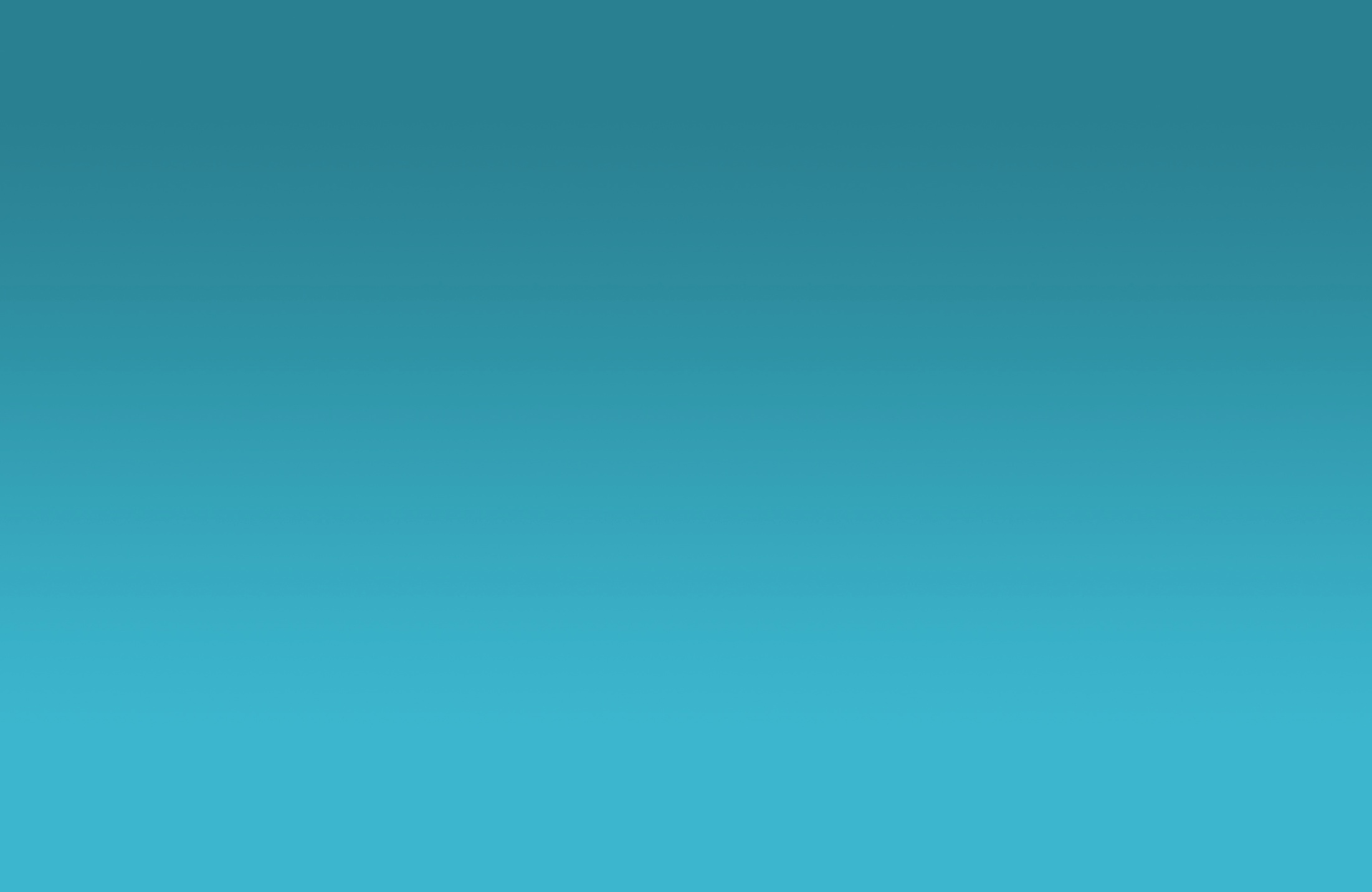 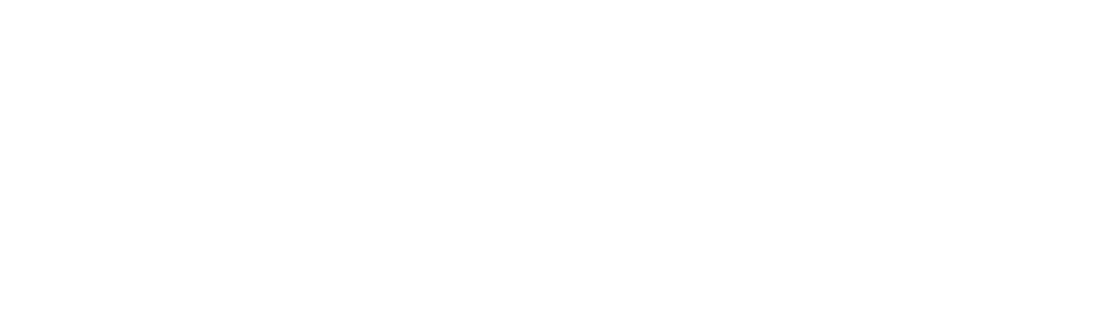 Terminology:  New and Review
Terminology:
Terminology:
* Developing improvement rates is science + art + educated guess
Terminology:
* Plus another dimension for sex, for a total of two dimensions
** Plus another dimension for sex, for a total of three dimensions
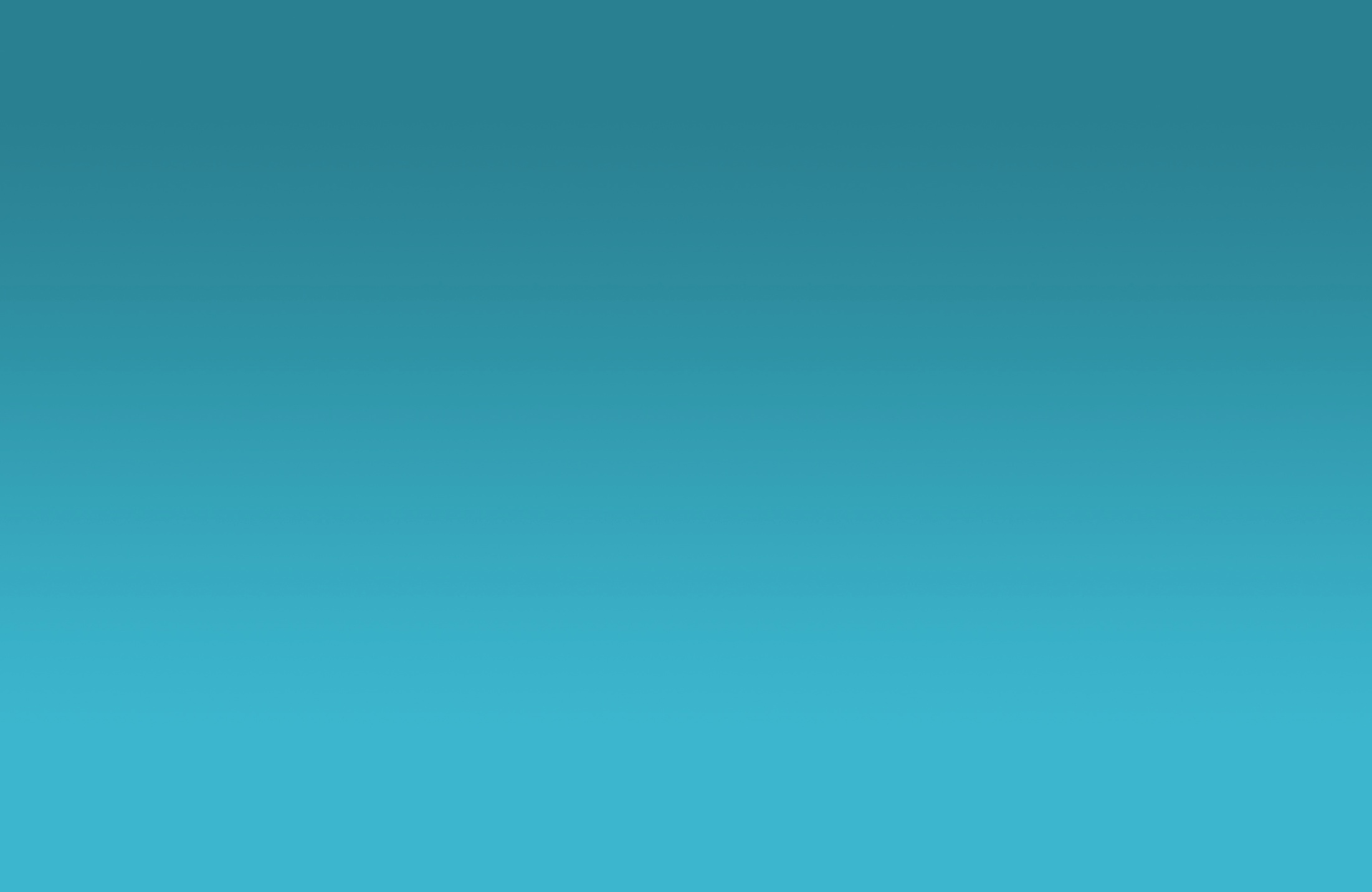 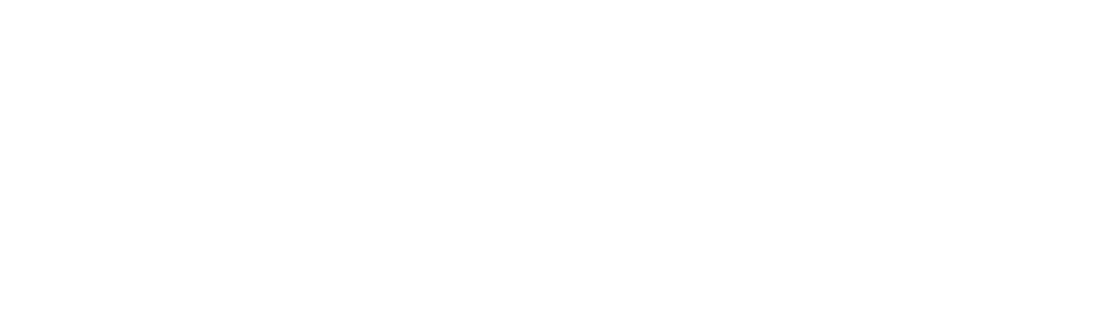 20th Century U.S. Mortality History by Gender
MALE
Age at Death in 1900
*
Life Expectancy
     Age 65
     Age 40
     At Birth
*13,283
Data: SSA Actuarial Study 120 – Periods 1900-2000, male
[Speaker Notes: EXPLAIN HOW TO READ THE GRAPH
Out of a “typical” group of 100,000 persons* who died, the height of the blue shape is the number of them who died at a given age. For example, in 1900, a little over 13% of deaths were infants who died in their first year. That means that a little over 13,000 out of every 100,000 people who died were infants.

Another example:  out of every 100,000 who died in 1900, about 500 were age 20.

Question to the audience: out of every 100,000 deaths in 1900, about how many were 55-year-olds? 
A:  Roughly 1,000

So the graph shows us how the deaths in a given year were distributed across the population. 

OBSERVATIONS:
In 1900…
At birth, life expectancy was age 48 (the first spike). When you read or hear about life expectancy in the media, life expectancy at birth is usually what they’re quoting.
However, almost a quarter of the population died before age 22
For people who survived to age 40, life expectancy was 68 (the second spike). In our 21st century perspective, for pension plans, this is a much more meaningful age to measure from because in most pension plans, most participants younger than age 40 change jobs before reaching retirement age.
For those who survived to age 65**, life expectancy was 77 (the third spike)
However, the most common age of death in 1900 was 72 (the peak of the mountain)

When the first and second spikes are spread out, it tells us that a whole lot of people are expected to die before age 40. Similarly, when there’s a lot of space between the second and third spikes, it says that a lot of 40-year olds probably won’t make it to 65.

Mathematically speaking, when the first spike, life expectancy at birth (mean) is so far from the mountain peak, the most common age of death (mode), we know that focusing on only one measure can be misleading.

Mortality didn’t look like a “bell curve”.

The shape of the “mortality curve” has changed dramatically since 1900.

[If you are projecting the presentation, go through the next slides quickly so that your audience can watch the curve change over time, and stop when you get to the graph for the year 2000. The speakers notes are primarily for your background and/or for answering questions. If you are not projecting, it’s probably too to go through all of them on paper, so pick a few and put them side-by-side on the page if you can. For example, show three graphs over two pages like maybe 1900 and 1950, then 1950 and 2000, so the audience can see how much they change.]

FOOTNOTE
* Assuming the group is half male, half female) 
** For most of the 20th century, age 65 was considered standard “retirement age” in the U.S. and generally still is in the minds of many Americans]
MALE
Age at Death in 1910
*
*10,916
Data: SSA Actuarial Study 120 – Periods 1900-2000, male
[Speaker Notes: Data and key points in 1910
Still a lot of younger people are dying, but fewer children and some fewer younger adults.
But the shape of the mountain after middle age isn’t changing much, just getting a little taller and the spikes are a little closer together.
At birth, life expectancy was 52 (first spike)
At age 40, life expectancy was 69 (second spike)
At age 65, life expectancy was still 77 (third spike)
The most common age of death was 73 (peak)]
MALE
Age at Death in 1920
*
*7,684
Data: SSA Actuarial Study 120 – Periods 1900-2000, male
[Speaker Notes: Data and key points in 1920
Still, a lot of younger people are dying, but fewer.
Still, the shape of the mountain after middle age isn’t changing much, nor is it moving much to the right, it’s just getting a little taller and the spikes aren’t moving much
At birth, life expectancy was 55 (first spike)
At age 40, life expectancy was 70 (second spike)
At age 65, life expectancy was still 77 (third spike)
The most common age of death was 74 (peak)]
MALE
Age at Death in 1930
*
*7,684
Data: SSA Actuarial Study 120 – Periods 1900-2000, male
[Speaker Notes: Data and key points in 1930
Still, a lot of younger people are dying, but fewer.
Still, the shape of the mountain after middle age isn’t changing much, nor is it moving much to the right, it’s just getting a little taller, but the first two spikes are inching a little closer together.
At birth, life expectancy was 60 (first spike)
At age 40, life expectancy was 70 (second spike)
At age 65, life expectancy was still 77 (third spike)
The most common age of death was 75 (peak)]
MALE
Age at Death in 1940
*
*4,725
Data: SSA Actuarial Study 120 – Periods 1900-2000, male
[Speaker Notes: Data and key points in 1940
Still, a lot of younger people are dying, but fewer.
Still, the shape of the mountain after middle age isn’t changing much, nor is it moving much to the right, it’s just getting a little taller, but the spikes are getting closer together and inching to the right
At birth, life expectancy was 64 (first spike)
At age 40, life expectancy was 71 (second spike)
At age 65, life expectancy was still 78 (third spike)
The most common age of death was tied at 76 & 77 (peak)]
MALE
Age at Death in 1950
Data: SSA Actuarial Study 120 – Periods 1900-2000, male
[Speaker Notes: Data and key points in 1950
The foothills leading up to the mountain continue to shrink and flatten out, yet still, the mountain is basically just getting a little taller.
For the first time, the number of infant deaths is low enough to be on the chart.
The spikes are noticeably closer together.
At birth, life expectancy was 68 (first spike)
At age 40, life expectancy was 73 (second spike)
At age 65, life expectancy was still 79 (third spike)
The most common age of death was 77 (peak)]
MALE
Age at Death in 1960
Data: SSA Actuarial Study 120 – Periods 1900-2000, male
[Speaker Notes: Data and key points in 1960
For the first time, the mountain starts to shift to the right a little, as well as get taller.
Also for the first time, the peak is to the right of the third spike (life expectancy for folks who make it to age 65).
At birth, life expectancy was 70 (first spike)
At age 40, life expectancy was 74 (second spike)
At age 65, life expectancy was still 79 (third spike)
The most common age of death was 80 (peak)]
MALE
Age at Death in 1970
Data: SSA Actuarial Study 120 – Periods 1900-2000, male
[Speaker Notes: Data and key points in 1970
The mountain continues to shift to the right and get taller.
At birth, life expectancy was 71 (first spike)
At age 40, life expectancy was 75 (second spike)
At age 65, life expectancy was still 80 (third spike)
The most common age of death was 81 (peak)]
MALE
Age at Death in 1980
Data: SSA Actuarial Study 120 – Periods 1900-2000, male
[Speaker Notes: Data and key points in 1980
The mountain is still moving to the right and up.
At birth, life expectancy was 74 (first spike)
At age 40, life expectancy was 77 (second spike)
At age 65, life expectancy was still 81 (third spike)
The most common age of death was 83 (peak)
Life expectancy at age 65 (the third spike) is now to the left of the peak]
MALE
Age at Death in 1990
Data: SSA Actuarial Study 120 – Periods 1900-2000, male
[Speaker Notes: Data and key points in 1990
The mountain is still moving up and to the right a little.
At birth, life expectancy was 75 (first spike)
At age 40, life expectancy was 78 (second spike)
At age 65, life expectancy was still 82 (third spike)
The most common age of death was 83 (peak)]
MALE
Age at Death in 2000
Data: SSA Actuarial Study 120 – Periods 1900-2000, male
[Speaker Notes: Over the last 100 years, mortality has changed dramatically. The foothills have all but disappeared and the mountain has shifted to the right and grown quite a bit taller.

Data and key points in 2000
At birth, life expectancy was 77 (first spike)
At age 40, life expectancy was 79 (second spike)
At age 65, life expectancy was still 82 (third spike)
The most common age of death was 85 (peak)

OPTION 1 (if using three-points-at-once graph):
Now that we’ve looked at the changes quickly, let’s compare just three points in time…

OPTION 2 (if skipping three-points-at-once graph):
Let’s take a closer look at what’s going on…]
MALE
Age at Death in 2010 (Projected)
Data: SSA Actuarial Study 120 – Periods 1900-2000, male
[Speaker Notes: Data and key points in 2010
The mountain is still moving up and slightly to the right.
At birth, life expectancy was 76 (first spike)
At age 40, life expectancy was 78 (second spike)
At age 65, life expectancy was still 83 (third spike)
The most common age of death was 86 (peak)]
MALE
Summary of ChangesAge at Death in 1900, 1950 and 2000
*
*13,283
Data: SSA Actuarial Study 120 – Periods 1900-2000, male
[Speaker Notes: OBSERVATIONS/TRENDS
Between 1900 (blue) and 1950 (lighter gray), the left side of the mountain changed dramatically—it flattened out in the younger ages and what had been foothills added to the mountain’s height or built it out on the right side. In other words, fewer young people were dying, so more people were living long enough to die of the causes more common among older adults.
Since 1950, the mountain (darker gray) has shifted to the right a little and grown a little thinner and a little taller.

Middle 50% of deaths run from halfway up the left side of the curve to just beyond the top (mode)
Mean<Median<Mode
Middle 95% of deaths run from 27 to]
MALE
20th Century Life Expectancy Improvements
Data: SSA Actuarial Study 120 – Periods 1900-2000, male
[Speaker Notes: Over the 20th century, life expectancy has increased, but quite differently depending on the age from which it’s measured…
At birth:  dramatic increases
At age 40:  slower increases – the additional life expectancy at 40 compared to at birth (the blue space on the bars) shrinks dramatically during the first half of the century and much more slowly during the second half
At age 65:  slow and steady increases over the century

At Birth
From 48 in 1900 to 77 in 2000 – about 3 years per decade
From 1900 to 1950 (48 to 68) – about 4 years per decade
But from 1950 to 2000 (68 to 77) – about 2 years per decade

At Age 40
From 68 in 1900 to 78 in 2000 – about 1 year per decade
But from 1950 to 2000 (73 to 77) – about 1 year per decade

At Age 65
From 77 in 1900 to 82 in 2000 – about 1/2 year per decade
But from 1950 to 2000 (79 to 82) – about 1/2 year per decade]
Remaining Life Exp. At 65
MALE
RP 2000 w/AA
RP2014
w/MP2014
RP 2000
UP
94
83
GAM
71 
GAT
General Population
Population Data: SSA Actuarial Study 120 – Periods 1900-2000, non-decade years interpolated. Mortality Tables:  71GAT, 83GAM, UP-94,RP-2000 unprojected, RP-2000 (AA generational), RP-2014 (MP-2014 generational)
FEMALE
Age at Death in 1900
*
Life Expectancy
     Age 65
     Age 40
     At Birth
*13,283
Data: SSA Actuarial Study 120 – Periods 1900-2000, female
[Speaker Notes: EXPLAIN HOW TO READ THE GRAPH
Out of a “typical” group of 100,000 persons* who died, the height of the blue shape is the number of them who died at a given age. For example, in 1900, a little over 13% of deaths were infants who died in their first year. That means that a little over 13,000 out of every 100,000 people who died were infants.

Another example:  out of every 100,000 who died in 1900, about 500 were age 20.

Question to the audience: out of every 100,000 deaths in 1900, about how many were 55-year-olds? 
A:  Roughly 1,000

So the graph shows us how the deaths in a given year were distributed across the population. 

OBSERVATIONS:
In 1900…
At birth, life expectancy was age 48 (the first spike). When you read or hear about life expectancy in the media, life expectancy at birth is usually what they’re quoting.
However, almost a quarter of the population died before age 22
For people who survived to age 40, life expectancy was 68 (the second spike). In our 21st century perspective, for pension plans, this is a much more meaningful age to measure from because in most pension plans, most participants younger than age 40 change jobs before reaching retirement age.
For those who survived to age 65**, life expectancy was 77 (the third spike)
However, the most common age of death in 1900 was 72 (the peak of the mountain)

When the first and second spikes are spread out, it tells us that a whole lot of people are expected to die before age 40. Similarly, when there’s a lot of space between the second and third spikes, it says that a lot of 40-year olds probably won’t make it to 65.

Mathematically speaking, when the first spike, life expectancy at birth (mean) is so far from the mountain peak, the most common age of death (mode), we know that focusing on only one measure can be misleading.

Mortality didn’t look like a “bell curve”.

The shape of the “mortality curve” has changed dramatically since 1900.

[If you are projecting the presentation, go through the next slides quickly so that your audience can watch the curve change over time, and stop when you get to the graph for the year 2000. The speakers notes are primarily for your background and/or for answering questions. If you are not projecting, it’s probably too to go through all of them on paper, so pick a few and put them side-by-side on the page if you can. For example, show three graphs over two pages like maybe 1900 and 1950, then 1950 and 2000, so the audience can see how much they change.]

FOOTNOTE
* Assuming the group is half male, half female) 
** For most of the 20th century, age 65 was considered standard “retirement age” in the U.S. and generally still is in the minds of many Americans]
FEMALE
Age at Death in 1910
*
*10,916
Data: SSA Actuarial Study 120 – Periods 1900-2000, female
[Speaker Notes: Data and key points in 1910
Still a lot of younger people are dying, but fewer children and some fewer younger adults.
But the shape of the mountain after middle age isn’t changing much, just getting a little taller and the spikes are a little closer together.
At birth, life expectancy was 52 (first spike)
At age 40, life expectancy was 69 (second spike)
At age 65, life expectancy was still 77 (third spike)
The most common age of death was 73 (peak)]
FEMALE
Age at Death in 1920
*
*7,684
Data: SSA Actuarial Study 120 – Periods 1900-2000, female
[Speaker Notes: Data and key points in 1920
Still, a lot of younger people are dying, but fewer.
Still, the shape of the mountain after middle age isn’t changing much, nor is it moving much to the right, it’s just getting a little taller and the spikes aren’t moving much
At birth, life expectancy was 55 (first spike)
At age 40, life expectancy was 70 (second spike)
At age 65, life expectancy was still 77 (third spike)
The most common age of death was 74 (peak)]
FEMALE
Age at Death in 1930
*
*7,684
Data: SSA Actuarial Study 120 – Periods 1900-2000, female
[Speaker Notes: Data and key points in 1930
Still, a lot of younger people are dying, but fewer.
Still, the shape of the mountain after middle age isn’t changing much, nor is it moving much to the right, it’s just getting a little taller, but the first two spikes are inching a little closer together.
At birth, life expectancy was 60 (first spike)
At age 40, life expectancy was 70 (second spike)
At age 65, life expectancy was still 77 (third spike)
The most common age of death was 75 (peak)]
FEMALE
Age at Death in 1940
*
*4,725
Data: SSA Actuarial Study 120 – Periods 1900-2000, female
[Speaker Notes: Data and key points in 1940
Still, a lot of younger people are dying, but fewer.
Still, the shape of the mountain after middle age isn’t changing much, nor is it moving much to the right, it’s just getting a little taller, but the spikes are getting closer together and inching to the right
At birth, life expectancy was 64 (first spike)
At age 40, life expectancy was 71 (second spike)
At age 65, life expectancy was still 78 (third spike)
The most common age of death was tied at 76 & 77 (peak)]
FEMALE
Age at Death in 1950
Data: SSA Actuarial Study 120 – Periods 1900-2000, female
[Speaker Notes: Data and key points in 1950
The foothills leading up to the mountain continue to shrink and flatten out, yet still, the mountain is basically just getting a little taller.
For the first time, the number of infant deaths is low enough to be on the chart.
The spikes are noticeably closer together.
At birth, life expectancy was 68 (first spike)
At age 40, life expectancy was 73 (second spike)
At age 65, life expectancy was still 79 (third spike)
The most common age of death was 77 (peak)]
FEMALE
Age at Death in 1960
Data: SSA Actuarial Study 120 – Periods 1900-2000, female
[Speaker Notes: Data and key points in 1960
For the first time, the mountain starts to shift to the right a little, as well as get taller.
Also for the first time, the peak is to the right of the third spike (life expectancy for folks who make it to age 65).
At birth, life expectancy was 70 (first spike)
At age 40, life expectancy was 74 (second spike)
At age 65, life expectancy was still 79 (third spike)
The most common age of death was 80 (peak)]
FEMALE
Age at Death in 1970
Data: SSA Actuarial Study 120 – Periods 1900-2000, female
[Speaker Notes: Data and key points in 1970
The mountain continues to shift to the right and get taller.
At birth, life expectancy was 71 (first spike)
At age 40, life expectancy was 75 (second spike)
At age 65, life expectancy was still 80 (third spike)
The most common age of death was 81 (peak)]
FEMALE
Age at Death in 1980
Data: SSA Actuarial Study 120 – Periods 1900-2000, female
[Speaker Notes: Data and key points in 1980
The mountain is still moving to the right and up.
At birth, life expectancy was 74 (first spike)
At age 40, life expectancy was 77 (second spike)
At age 65, life expectancy was still 81 (third spike)
The most common age of death was 83 (peak)
Life expectancy at age 65 (the third spike) is now to the left of the peak]
FEMALE
Age at Death in 1990
Data: SSA Actuarial Study 120 – Periods 1900-2000, female
[Speaker Notes: Data and key points in 1990
The mountain is still moving up and to the right a little.
At birth, life expectancy was 75 (first spike)
At age 40, life expectancy was 78 (second spike)
At age 65, life expectancy was still 82 (third spike)
The most common age of death was 83 (peak)]
FEMALE
Age at Death in 2000
Data: SSA Actuarial Study 120 – Periods 1900-2000, female
[Speaker Notes: Over the last 100 years, mortality has changed dramatically. The foothills have all but disappeared and the mountain has shifted to the right and grown quite a bit taller.

Data and key points in 2000
At birth, life expectancy was 77 (first spike)
At age 40, life expectancy was 79 (second spike)
At age 65, life expectancy was still 82 (third spike)
The most common age of death was 85 (peak)

OPTION 1 (if using three-points-at-once graph):
Now that we’ve looked at the changes quickly, let’s compare just three points in time…

OPTION 2 (if skipping three-points-at-once graph):
Let’s take a closer look at what’s going on…]
FEMALE
Age at Death in 2010 (Projected)
Data: SSA Actuarial Study 120 – Periods 1900-2000, female
[Speaker Notes: Data and key points in 2010
The mountain is still moving up and slightly to the right.
At birth, life expectancy was 76 (first spike)
At age 40, life expectancy was 78 (second spike)
At age 65, life expectancy was still 83 (third spike)
The most common age of death was 86 (peak)]
FEMALE
Summary of ChangesAge at Death in 1900, 1950 and 2000
*
*13,283
Data: SSA Actuarial Study 120 – Periods 1900-2000, female
[Speaker Notes: OBSERVATIONS/TRENDS
Between 1900 (blue) and 1950 (lighter gray), the left side of the mountain changed dramatically—it flattened out in the younger ages and what had been foothills added to the mountain’s height or built it out on the right side. In other words, fewer young people were dying, so more people were living long enough to die of the causes more common among older adults.
Since 1950, the mountain (darker gray) has shifted to the right a little and grown a little thinner and a little taller.

Middle 50% of deaths run from halfway up the left side of the curve to just beyond the top (mode)
Mean<Median<Mode
Middle 95% of deaths run from 27 to]
FEMALE
20th Century Life Expectancy Improvements
Data: SSA Actuarial Study 120 – Periods 1900-2000, female
[Speaker Notes: Over the 20th century, life expectancy has increased, but quite differently depending on the age from which it’s measured…
At birth:  dramatic increases
At age 40:  slower increases – the additional life expectancy at 40 compared to at birth (the blue space on the bars) shrinks dramatically during the first half of the century and much more slowly during the second half
At age 65:  slow and steady increases over the century

At Birth
From 48 in 1900 to 77 in 2000 – about 3 years per decade
From 1900 to 1950 (48 to 68) – about 4 years per decade
But from 1950 to 2000 (68 to 77) – about 2 years per decade

At Age 40
From 68 in 1900 to 78 in 2000 – about 1 year per decade
But from 1950 to 2000 (73 to 77) – about 1 year per decade

At Age 65
From 77 in 1900 to 82 in 2000 – about 1/2 year per decade
But from 1950 to 2000 (79 to 82) – about 1/2 year per decade]
Remaining Life Exp. At 65
RP 2000 w/AA
RP2014 
w/MP2014
FEMALE
83
GAM
UP
94
RP 2000
71 
GAT
General Population
Population Data: SSA Actuarial Study 120 – Periods 1900-2000, non-decade years interpolated. Mortality Tables:  71GAT, 83GAM, UP-94,RP-2000 unprojected, RP-2000 (AA generational), RP-2014 (MP-2014 generational)
MALE &
FEMALE
20th Century Life Expectancy Improvements
Data: SSA Actuarial Study 120 – Periods 1900-2000
[Speaker Notes: Over the 20th century, life expectancy has increased, but quite differently depending on the age from which it’s measured…
At birth:  dramatic increases
At age 40:  slower increases – the additional life expectancy at 40 compared to at birth (the blue space on the bars) shrinks dramatically during the first half of the century and much more slowly during the second half
At age 65:  slow and steady increases over the century

At Birth
From 48 in 1900 to 77 in 2000 – about 3 years per decade
From 1900 to 1950 (48 to 68) – about 4 years per decade
But from 1950 to 2000 (68 to 77) – about 2 years per decade

At Age 40
From 68 in 1900 to 78 in 2000 – about 1 year per decade
But from 1950 to 2000 (73 to 77) – about 1 year per decade

At Age 65
From 77 in 1900 to 82 in 2000 – about 1/2 year per decade
But from 1950 to 2000 (79 to 82) – about 1/2 year per decade]
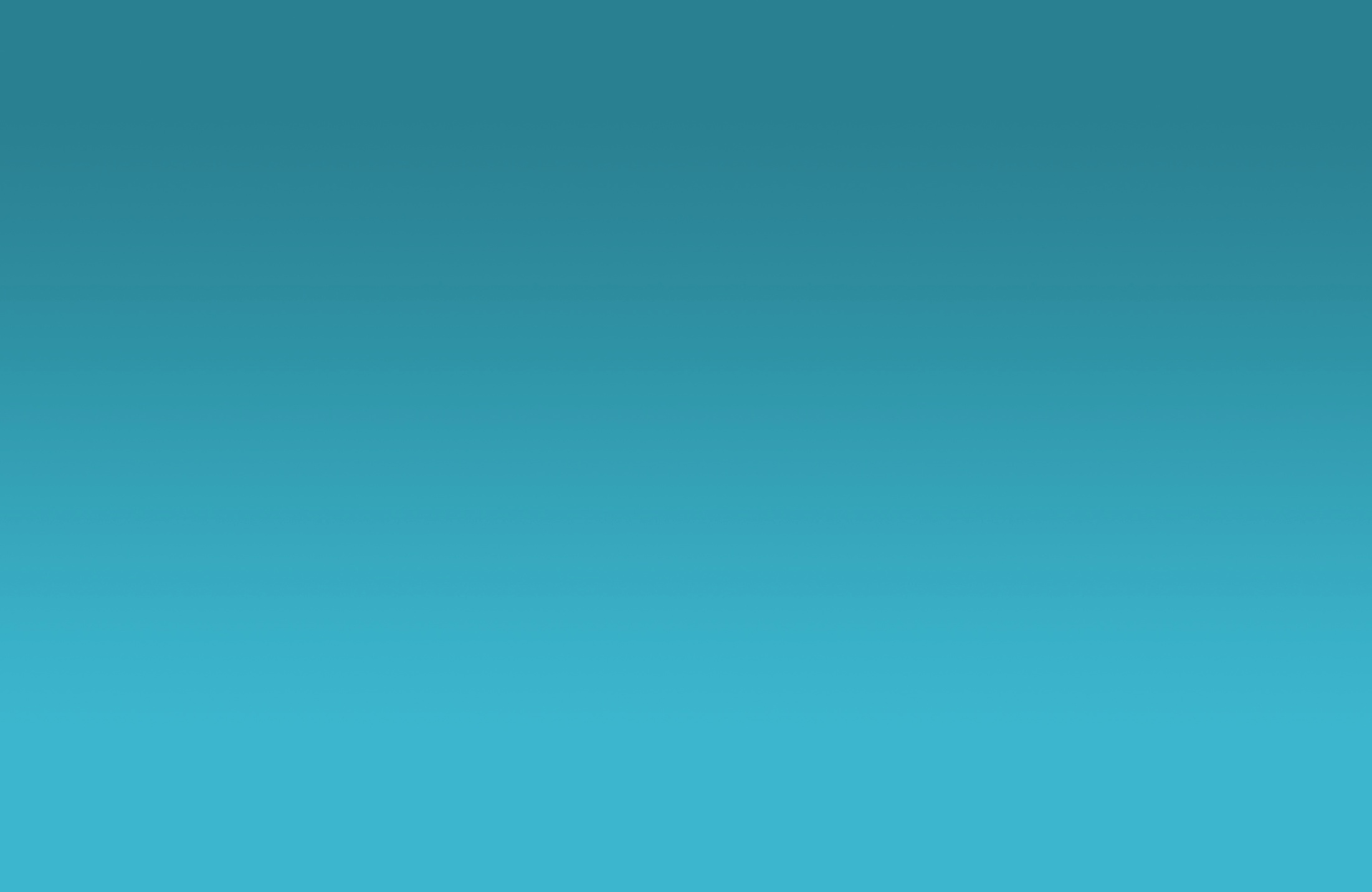 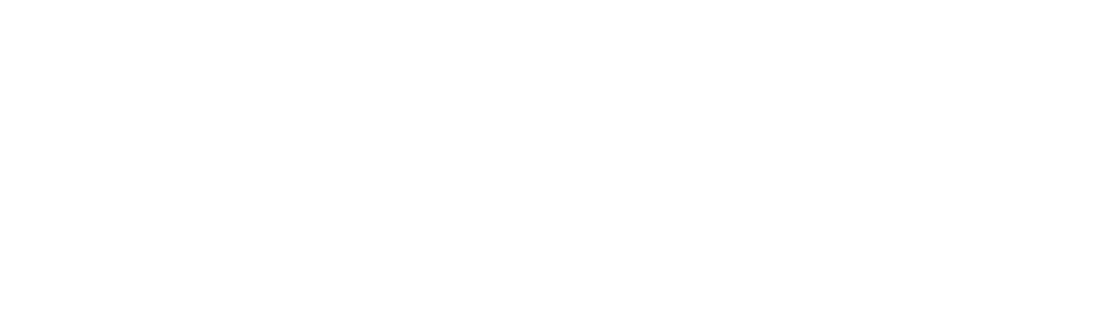 Current Mortality Assumptions Review
Mortality Assumptions
Most common mortality assumptions in U.S. pension plans
Base mortality rates:  RP-2000 Combined Healthy or 94 GAM tables
Mortality improvement scale: Scale AA
Used to extend a table of mortality rates as of a specific “base” year into the future
Typically described as the annual percentage decrease in mortality rates  
Two types of projection
Generational
Static
Scale AA Refresher
Scale AA was released in connection with the 1994 series of mortality tables
Based on SSA and Civil Service mortality improvement data between 1977 and 1993
Reaffirmed in the RP-2000 Mortality Tables Report
The Financial Impact of Longevity RiskUK Actuaries Leading the World
Continuous Mortality Institute
Part of Institute and Faculty of Actuaries
Ongoing mortality research
2D models of mortality improvements
Variations by cohort
Variations by population subgroups
Regular reviews against actual
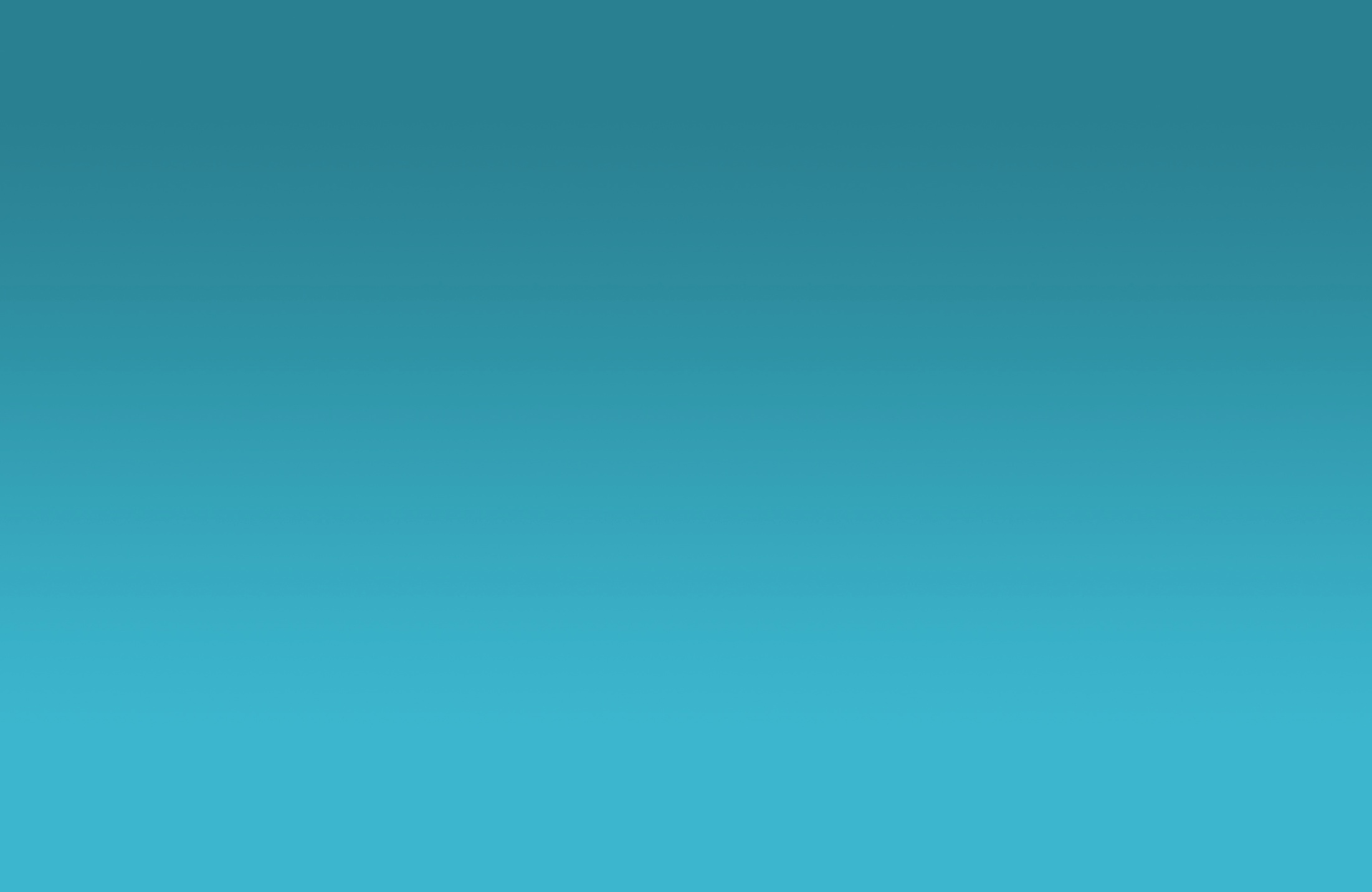 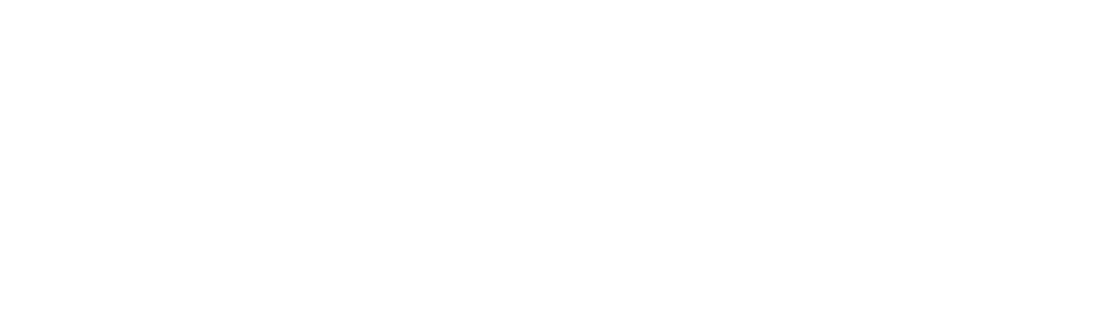 More Details on RP-2014 and MP-2014
About RP-2014
Significant modernization of the corresponding RP-2000 
RP for Retirement Plans
2014 for the calendar year that the table’s mortality rates are intended to represent
Rates were adjusted from the central year of the data, 2006, to 2014 using the new MP-2014 projection scale
About RP-2014
Higher representation of Blue Collar data in RP-2014 than in RP-2000 
RP-2000:  represented 23% of employee and 26% of  healthy annuitant data
RP-2014:  51% and 54%, respectively
More About RP-2014
Tables that combine non-annuitant and annuitant rates based on a single universal retirement age assumption are no longer necessary
Separate base tables by gender for:
Healthy employee 
Healthy annuitants
Distinctions by collar and by benefit amount
Disabled lives
No Combined Healthy table
[Speaker Notes: For users who wish to construct a combined mortality table, RPEC recommends blending the appropriate RP-2014 Employee and Healthy Annuitant tables based on retirement rate assumptions applicable to the specific covered group.]
About MP-2014
MP for Mortality Projection
2014 for base calendar year to which it applies
Also replaces Scale BB-2D
Long-term improvement rates are phased in over 20 years (by calendar year 2027:
1.0% through age 85,
Grading down to 0.85% at age 95,
Steeply declining to 0.0% at age 115
[Speaker Notes: Long-term averages of US population mortality improvement rates have generally hovered around 1.0%.  After considering a variety of expert opinions on mortality improvement trends (including the 2007 and 2011 Technical Panels of outside experts appointed by the Social Security Advisory and the Congressional Budget Office’s “2013 Long-Term Budget Outlook” report released in September 2013) RPEC selected a constant long-term mortality improvement rate of 1.0% through age 85, grading down to 0.85% followed by a steeper decline to 0.0% at age 115.]
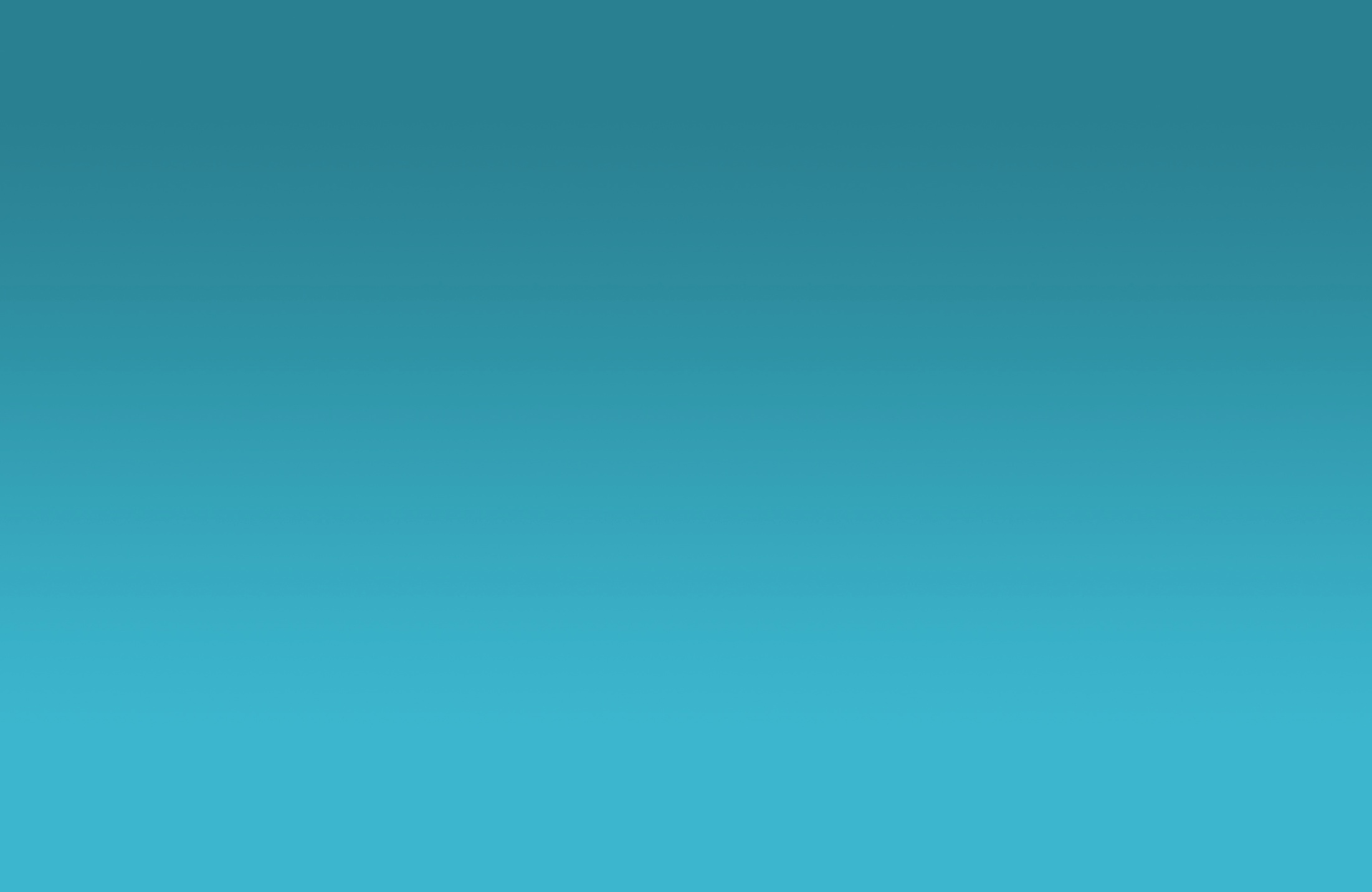 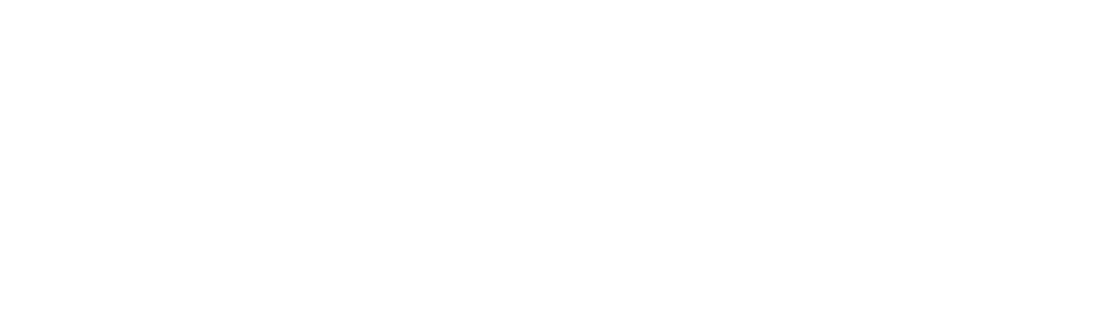 Financial Impact of 
RP-2014 and MP-2014
Financial Impact of New Tables From RP2000 (AA) Percentage Increase in Liability*
* Monthly deferred-to-62 annuity due values at 6.0% interest; for RP-2014, Total Employee Rates through age 61 and Healthy Annuitant Rates for ages 65 and above; RP-2000 combined rates
[Speaker Notes: The graph shows the percentage increase of an annuity due deferred to age 62 at 6% interest for each labeled age.]
Financial Impact of New Tables From RP2000 (BB) Percentage Increase in Liability*
* Monthly deferred-to-62 annuity due values at 6.0% interest; for RP-2014, Total Employee Rates through age 61 and Healthy Annuitant Rates for ages 65 and above; RP-2000 combined rates
[Speaker Notes: The graph shows the percentage increase of an annuity due deferred to age 62 at 6% interest for each labeled age.]
Financial Impact of New Tables From UP94 (AA) Percentage Increase in Liability*
* Monthly deferred-to-62 annuity due values at 6.0% interest; for RP-2014, Total Employee Rates through age 61 and Healthy Annuitant Rates for ages 65 and above; RP-2000 combined rates
[Speaker Notes: The graph shows the percentage increase of an annuity due deferred to age 62 at 6% interest for each labeled age.]
Financial Impact of RP-2014 & MP-2014
* Monthly deferred-to-62 annuity due values at 6.0% interest
** Total Employee Rates through age 61 and Healthy Annuitant Rates for ages 62 and above
Appendix 2:  Even More Details and Technical Information
Squaring of the Life Curve, 1900-2000
?
Data: SSA Actuarial Study 120 – Periods 1900-2000, 50% male, 50% female
[Speaker Notes: As we look at the shape of the life curve over the 20th century, we can see that the curve is becoming more “square” shaped.  In other words, the improvements since 1950 or so have been primarily among the OLDER ages, which implies that future improvements are likely to CONTINUE AMONG OLDER ages. We can see on the graph that there is some for improvement at younger ages, but not a whole lot, while there is significant room at older ages.  In addition, there is the question of whether the “square” will continue to move toward the right. 

For pension plans, the bigger risk is improvement at older ages because it increases the number of pension payments the plan is expected to make (and their amounts if there’s a cost-of-living increase).]
Squaring of the Life Curve, 1900-2000
Data: SSA Actuarial Study 120 – Periods 1900-2000, male
[Speaker Notes: As we look at the shape of the life curve over the 20th century, we can see that the curve is becoming more “square” shaped.  In other words, the improvements since 1950 or so have been primarily among the OLDER ages.  This implication is that improvements are likely to CONTINUE AMONG OLDER ages. We can see on the graph that there is some room (literally) for improvement at younger ages, but not a whole lot, while there is significant room at older ages.  For pension plans, the bigger risk is improvement at older ages because it increases the number of pension payments the plan is expected to make (and their amounts if there’s a cost-of-living increase).]
Squaring of the Life Curve, 1900-2000
Data: SSA Actuarial Study 120 – Periods 1900-2000, female
[Speaker Notes: The female curve is more square than the male curve. So the impact on pension plans of mortality improvement at older ages is even bigger for females than for males.]
Obesity and U.S. Mortality
Over-
weight
Obese
Berrington de Gonzalez et al, 2010
Flagel et al, 2012
Sources:  Berrington de Gonzalez et al, NEJM, December 2, 2010. Flegal et al, February 1, 2012.
[Speaker Notes: A hazard ratio of 1.0 means there is no impact on mortality. A hazard ratio of 2.0 means that the mortality rate is 2.0 times what it would be for a person with a healthy BMI in the 20-25 range.  

As BMI increases above the “healthy” or “normal” range of 20-25, mortality also increases. HOW MUCH it increases varies by study. In these studies, obesity is defined as BMI > 35.

Flegel, Carroll, Kit & Ogden’s 2012 study (published in the Journal of the American Medical Association, 2/1/2012) shows that BMI has a much lower impact on mortality than the 2010 study by Berrington de Gonzalez et al (published in the New England Journal of Medicine, 12/2/2010)

The morbidly obese (class 2+, BMI > 35) are clearly at mortality risk
The fastest growing population weight segment
Class I obese (BMI between 30 and 34.9), although certainly a morbidity risk, may not be a significant mortality risk
The relative mortality risk of those overweight (25>BMI<30) is still in question, with inconsistent results from different studies]
Global Life Expectancy ImprovementLife Expectancy at Age 65
Japan
Australia
Canada
UK
USA
There is clear evidence that U.S. and  Canadian life expectancy can continue to improve.
Source: OECD Health Statistics 2013; 50% male
[Speaker Notes: Mortality is improving (life expectancy is increasing) globally, it’s not only a U.S. issue. In fact, most of the economically developed world has higher life expectancies than the U.S., so there’s clear evidence that significantly further improvement is indeed possible, maybe even likely.

Source: OECD Health Statistics 2013 http://stats.oecd.org/Index.aspx?DataSetCode=HEALTH_STAT]
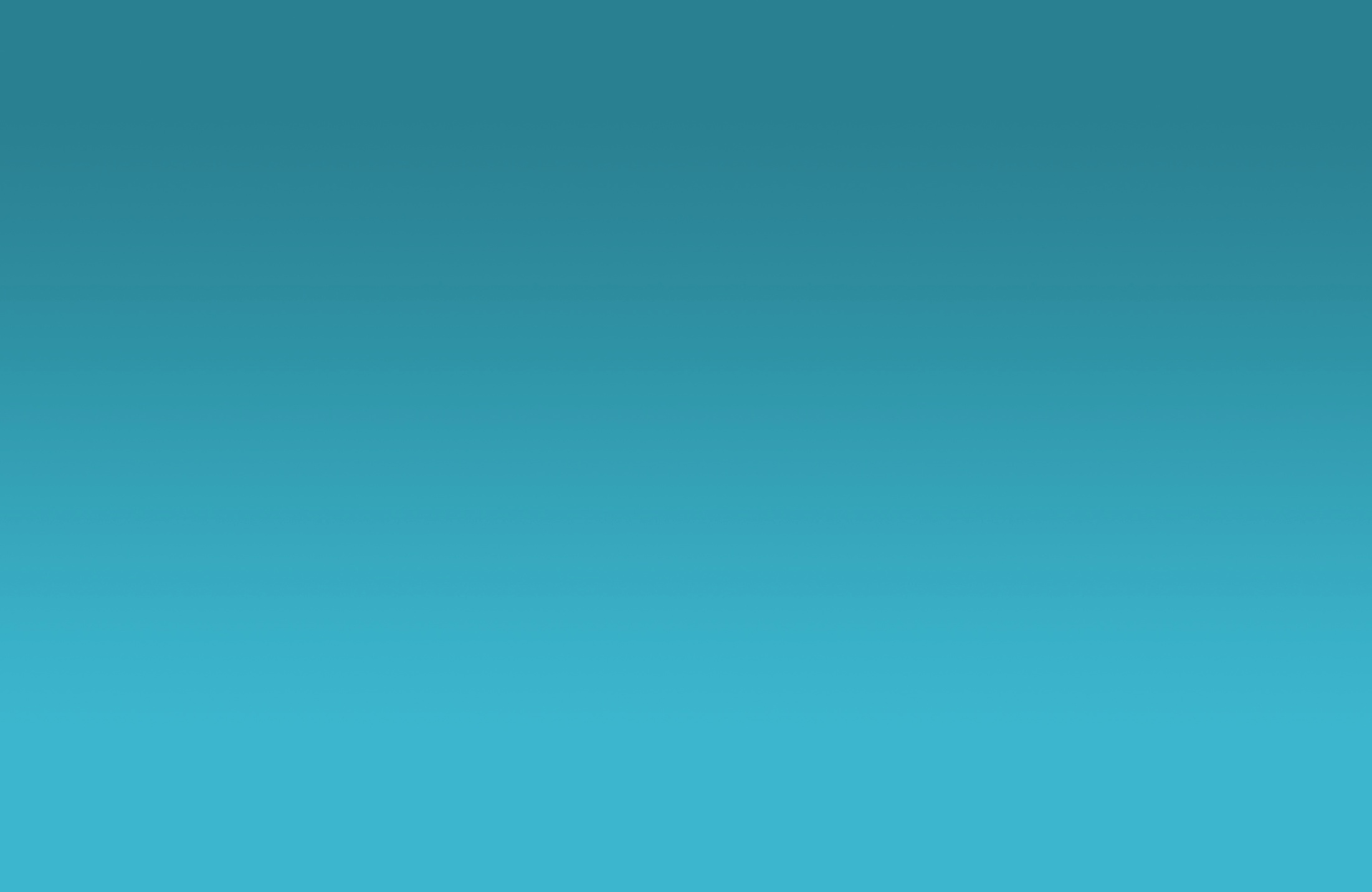 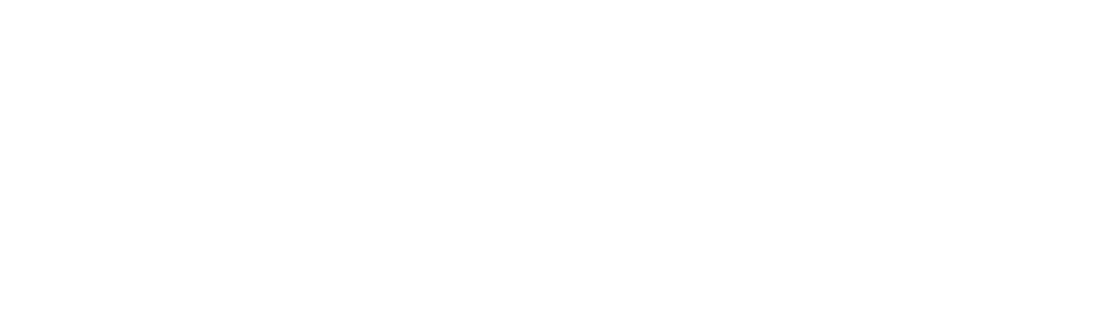 Comparison of Mortality Table Rates
RP-2014 vs. RP-2000 Base Rates: Ages 50-80
RP-2014 vs. RP-2000 Base Rates  Ages 30-60
RP-2014 vs. RP-2000 Base Rates  Ages 80-100
[Speaker Notes: Note: at older ages, RP2000 Combined is the same as RP2000 Healthy Annuitant]
RP-2014 vs. RP-2014 Base Rates  Ages 90-110
[Speaker Notes: Note: at older ages, RP2000 Combined is the same as RP2000 Healthy Annuitant]
RP-2014 Employees vs. AnnuitantsMale Base Rates
RP-2014 Employees vs. Annuitants Female Base Rates
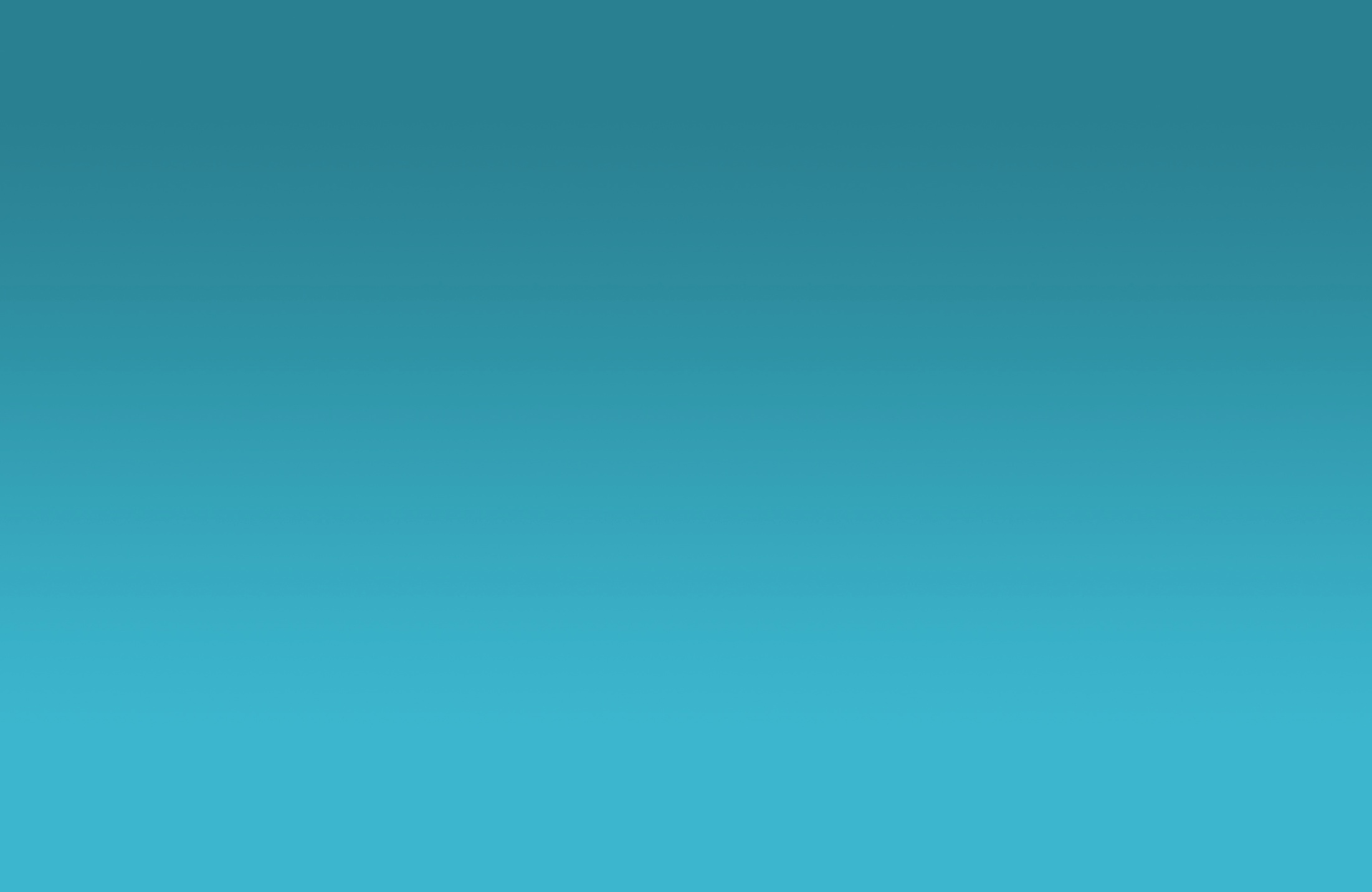 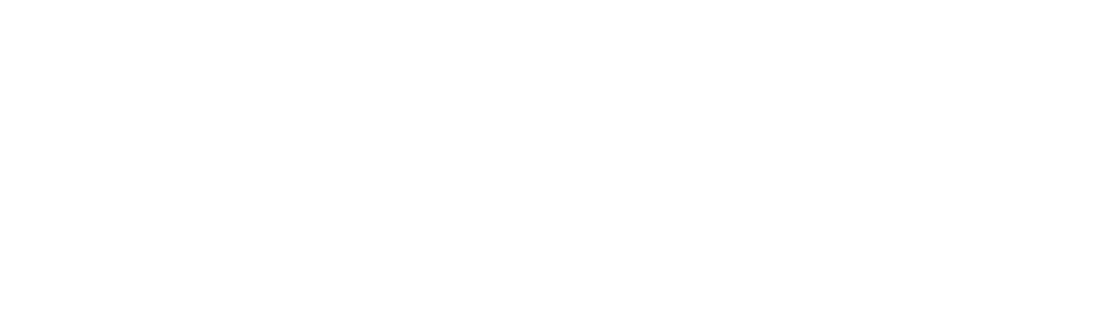 Comparison of Mortality Projection Scales
Shape of Scale AA
Max
2.0%
Grade to 
0% > 100
Min (pre85)
0.5%
[Speaker Notes: The valleys in Scale AA reflect the lower mortality improvement of the baby boomers, as experienced over the period of study from which Scale AA was developed.]
MP-2014 Average vs AA:  Male
Average annualized mortality improvement rates for the period 2000-2014
MP-2014 Average vs AA:  Female
Average annualized mortality improvement rates for the period 2000-2014
MP-2014 vs Scale AAMale Age 40
[Speaker Notes: Someone age 30 in 2014 will be age 40 in 2024, and someone age 20 in 2014 will be age 40 in 2034. The MP2014 mortality improvement rate for a 40-year depends on the year in which the individual turns 40.

Mortality projection MP2014 recognizes scale AA more improvement than Scale AA, especially at older ages. For a male age 40, the increased improvement areas are the shaded light green, light blue, and gray-blue areas that are above Scale AA (the semi-transparent white shape with a solid black border). The spots where you can see the MP2014 curve below the AA curve (for example, for a male age 40 in 2014, the green curve, ages 52 – 65) are the places where MP2014 applies lesser improvement.  Keep in mind that the improvements at lower ages (under 65 or 70) have a much smaller impact on liabilities than the impact at higher ages (80+) because there is already a high probability that pension payments will be made at the lower ages, but the probability is not already as high at the higher ages. Further, mortality improvements affect all participants who are younger than the age of the improvement rate at the time of valuation.  So mortality improvements at higher ages affect the liabilities for a lot more of the participants than do those at younger ages.  So the bottom line is that MP2014’s higher improvements at older ages make a far bigger impact on liabilities than the decreases at younger ages.

For a valuation moving from Scale BB (semi-transparent white area with solid blue border) to MP2014, there is lesser improvement at higher ages than from Scale AA.]
MP-2014 vs Scale BBMale Age 40
[Speaker Notes: Someone age 30 in 2014 will be age 40 in 2024, and someone age 20 in 2014 will be age 40 in 2034. The MP2014 mortality improvement rate for a 40-year depends on the year in which the individual turns 40.

Mortality projection MP2014 recognizes scale AA more improvement than Scale AA, especially at older ages. For a male age 40, the increased improvement areas are the shaded light green, light blue, and gray-blue areas that are above Scale AA (the semi-transparent white shape with a solid black border). The spots where you can see the MP2014 curve below the AA curve (for example, for a male age 40 in 2014, the green curve, ages 52 – 65) are the places where MP2014 applies lesser improvement.  Keep in mind that the improvements at lower ages (under 65 or 70) have a much smaller impact on liabilities than the impact at higher ages (80+) because there is already a high probability that pension payments will be made at the lower ages, but the probability is not already as high at the higher ages. Further, mortality improvements affect all participants who are younger than the age of the improvement rate at the time of valuation.  So mortality improvements at higher ages affect the liabilities for a lot more of the participants than do those at younger ages.  So the bottom line is that MP2014’s higher improvements at older ages make a far bigger impact on liabilities than the decreases at younger ages.

For a valuation moving from Scale BB (semi-transparent white area with solid blue border) to MP2014, there is lesser improvement at higher ages than from Scale AA.]
MP-2014 vs Scale AAFemale Age 40
[Speaker Notes: For younger females, MP2014 has significantly more shaded areas above Scale AA (i.e., at all ages over 52) than for younger males. So, generally speaking, you can expect a bigger increase in liabilities for younger females than for younger males.]
MP-2014 vs Scale BBFemale Age 40
[Speaker Notes: For younger females, MP2014 has significantly more shaded areas above Scale AA (i.e., at all ages over 52) than for younger males. So, generally speaking, you can expect a bigger increase in liabilities for younger females than for younger males.]
MP-2014 vs Scale AAMale Age 65
[Speaker Notes: MP2014 projects that mortality will continue to improve, but generally speaking, at a slower and slower rate with each passing calendar year. So in 2014 the improvement rates for a 65-year old will be higher than the rates for someone who is age 65 in 2024, which is higher than the rates for someone turning 65 in 2034.  At ages over 80, MP2014 assumes that mortality will continue to improve faster than Scale AA assumed.

For males right around retirement age, MP2014 shows significantly more improvement over the remainder of their lives than Scale AA or BB, but not quite as much improvement as for younger males.]
MP-2014 vs Scale BBMale Age 65
[Speaker Notes: MP2014 projects that mortality will continue to improve, but generally speaking, at a slower and slower rate with each passing calendar year. So in 2014 the improvement rates for a 65-year old will be higher than the rates for someone who is age 65 in 2024, which is higher than the rates for someone turning 65 in 2034.  At ages over 80, MP2014 assumes that mortality will continue to improve faster than Scale AA assumed.

For males right around retirement age, MP2014 shows significantly more improvement over the remainder of their lives than Scale AA or BB, but not quite as much improvement as for younger males.]
MP-2014 vs Scale AAFemale Age 65
[Speaker Notes: For females right around retirement age, MP2014 shows even more improvement over Scale AA or BB than for males, but again, not quite as much improvement as for younger females.]
MP-2014 vs Scale BBFemale Age 65
[Speaker Notes: For females right around retirement age, MP2014 shows even more improvement over Scale AA or BB than for males, but again, not quite as much improvement as for younger females.]
MP-2014 vs Scales AA & BBMale Age 40
[Speaker Notes: Someone age 30 in 2014 will be age 40 in 2024, and someone age 20 in 2014 will be age 40 in 2034. The MP2014 mortality improvement rate for a 40-year depends on the year in which the individual turns 40.

Mortality projection MP2014 recognizes scale AA more improvement than Scale AA, especially at older ages. For a male age 40, the increased improvement areas are the shaded light green, light blue, and gray-blue areas that are above Scale AA (the semi-transparent white shape with a solid black border). The spots where you can see the MP2014 curve below the AA curve (for example, for a male age 40 in 2014, the green curve, ages 52 – 65) are the places where MP2014 applies lesser improvement.  Keep in mind that the improvements at lower ages (under 65 or 70) have a much smaller impact on liabilities than the impact at higher ages (80+) because there is already a high probability that pension payments will be made at the lower ages, but the probability is not already as high at the higher ages. Further, mortality improvements affect all participants who are younger than the age of the improvement rate at the time of valuation.  So mortality improvements at higher ages affect the liabilities for a lot more of the participants than do those at younger ages.  So the bottom line is that MP2014’s higher improvements at older ages make a far bigger impact on liabilities than the decreases at younger ages.

For a valuation moving from Scale BB (semi-transparent white area with solid blue border) to MP2014, there is lesser improvement at higher ages than from Scale AA.]
MP-2014 vs Scales AA & BBFemale Age 40
[Speaker Notes: For younger females, MP2014 has significantly more shaded areas above Scale AA (i.e., at all ages over 52) than for younger males. So, generally speaking, you can expect a bigger increase in liabilities for younger females than for younger males.]
MP-2014 vs Scales AA & BBMale Age 65
[Speaker Notes: MP2014 projects that mortality will continue to improve, but generally speaking, at a slower and slower rate with each passing calendar year. So in 2014 the improvement rates for a 65-year old will be higher than the rates for someone who is age 65 in 2024, which is higher than the rates for someone turning 65 in 2034.  At ages over 80, MP2014 assumes that mortality will continue to improve faster than Scale AA assumed.

For males right around retirement age, MP2014 shows significantly more improvement over the remainder of their lives than Scale AA or BB, but not quite as much improvement as for younger males.]
MP-2014 vs Scales AA & BBFemale Age 65
[Speaker Notes: For females right around retirement age, MP2014 shows even more improvement over Scale AA or BB than for males, but again, not quite as much improvement as for younger females.]
MP-2014 vs Scales AA & BBMale & Female
Bibliography